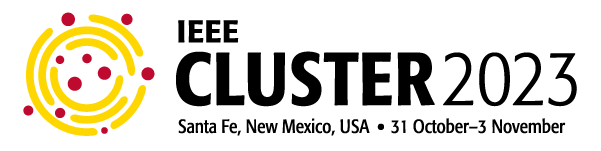 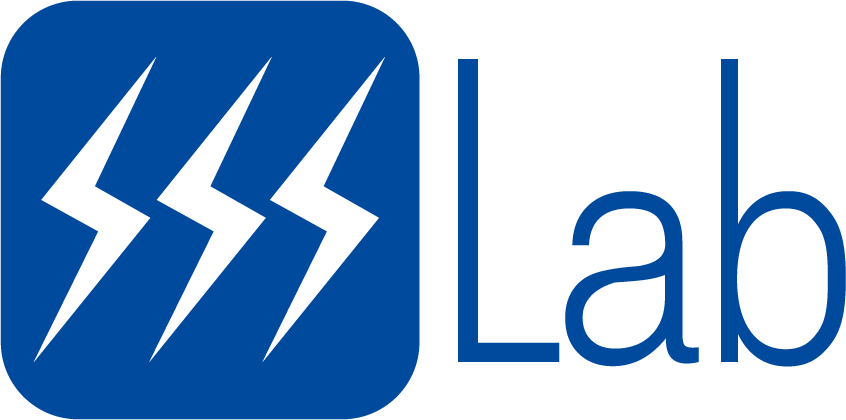 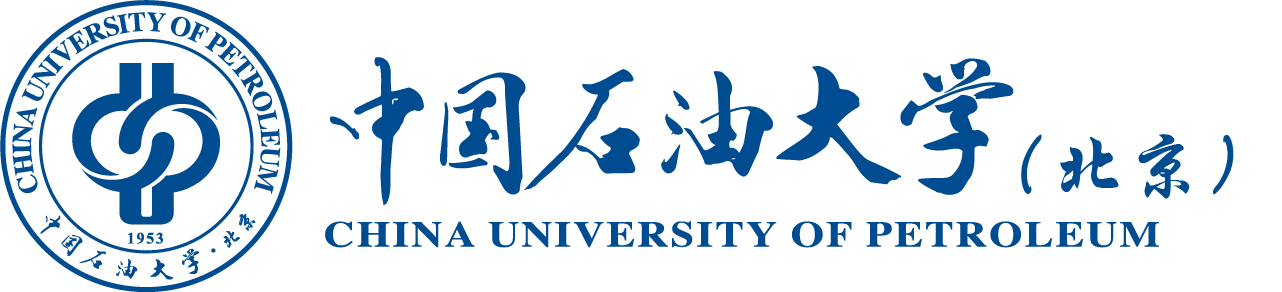 HASpMV: Heterogeneity-Aware Sparse Matrix-Vector Multiplication on Modern Asymmetric Multicore Processors
Wenxuan Li, Helin Cheng, Zhengyang Lu, Yuechen Lu and Weifeng Liu
Super Scientific Software Laboratory
China University of Petroleum-Beijing, China
IEEE CLUSTER 2023
November 2, 2023, Santa Fe, New Mexico, USA
1
https://github.com/SuperScientificSoftwareLaboratory/HASpMV
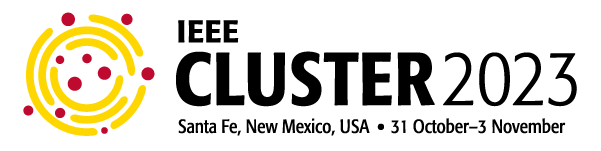 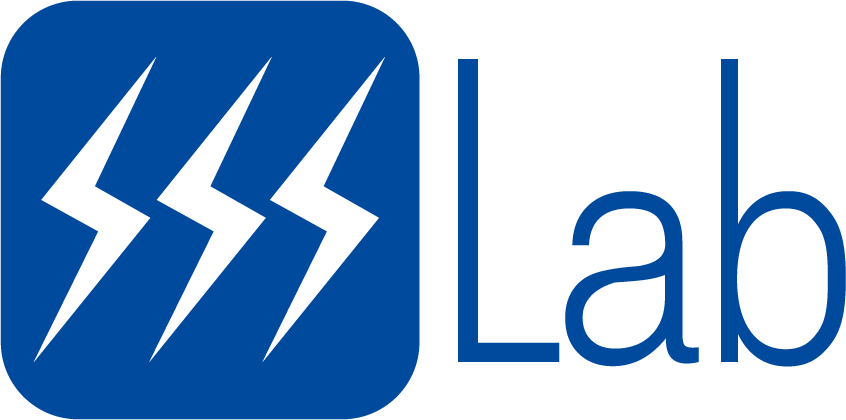 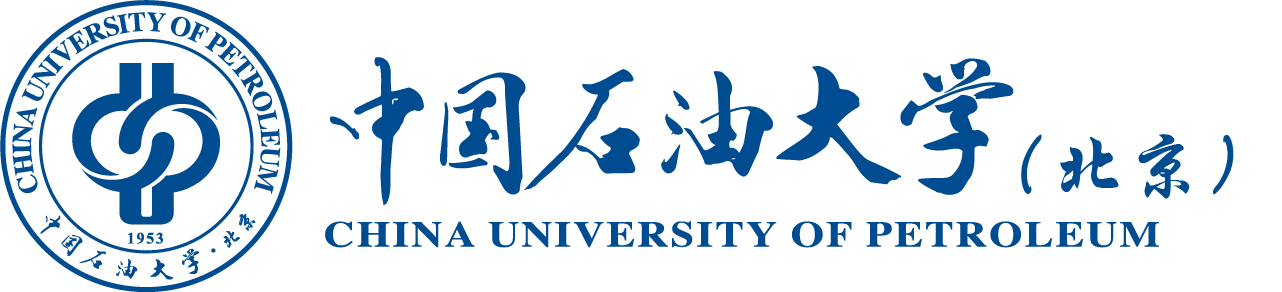 OUTLINE
Background and Challenges: AMP & SpMV
Three Micro-Benchmarks and Motivations
Our Algorithm: HASpMV
Comparison with Other SpMV Methods
Conclusion
2
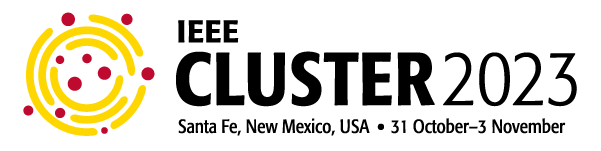 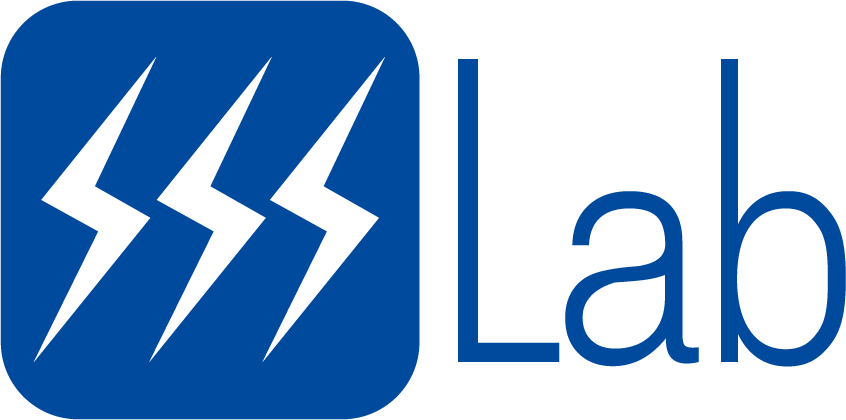 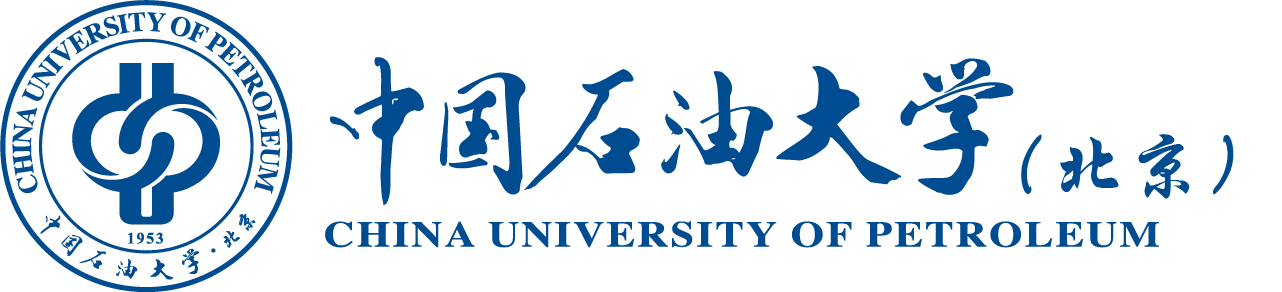 OUTLINE
Background and Challenges: AMP & SpMV
Three Micro-Benchmarks and Motivations
Our Algorithm: HASpMV
Comparison with Other SpMV Methods
Conclusion
3
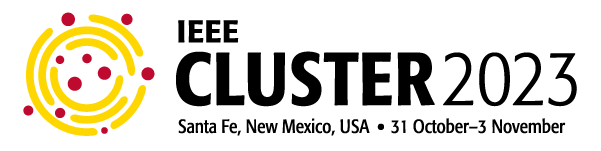 Background - Sparse Matrix-Vector Multiplication (SpMV)
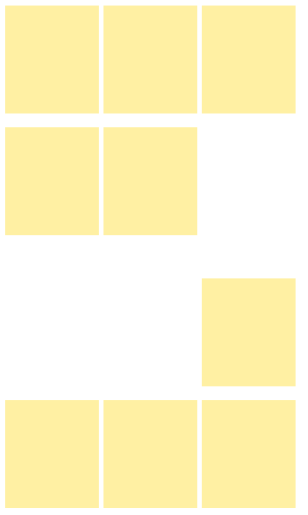 · SpMV is an operation to multiply a sparse matrix A and a dense vector x and to give a resulting dense vector y.
· One of the most time-consuming routines in iterative sparse solvers and graph frameworks.
· Widely studied on homogeneous parallel processors, such as CPUs and GPUs.
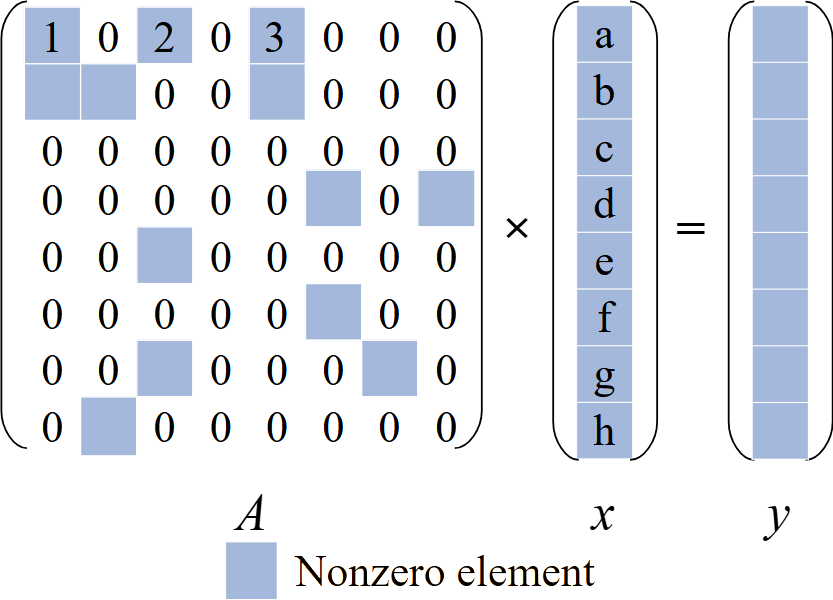 4
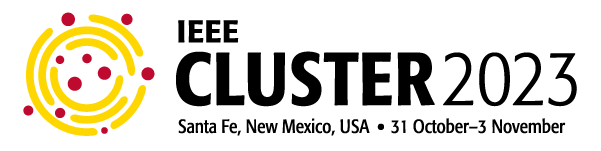 Background - Sparse Matrix-Vector Multiplication (SpMV)
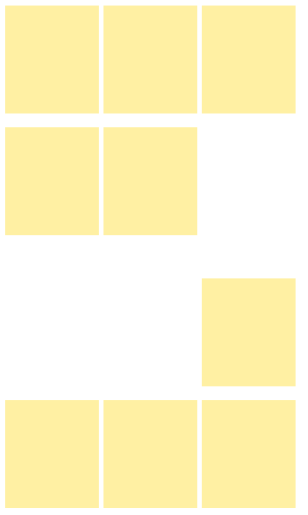 SpMV is an operation to multiply a sparse matrix A and a dense vector x and to give a resulting dense vector y. Widely studied on homogeneous parallel processors and long vector processors.
An Example of Simple CSR SpMV
csrRowPtr
csrVal
x
csrColIdx
= [0, 3, 6, 6, 8, 9, 10, 12, 13]
= [1, 2, 3, …]
= [a, b, c, d, e, f, g]
= [0, 2, 4, …]
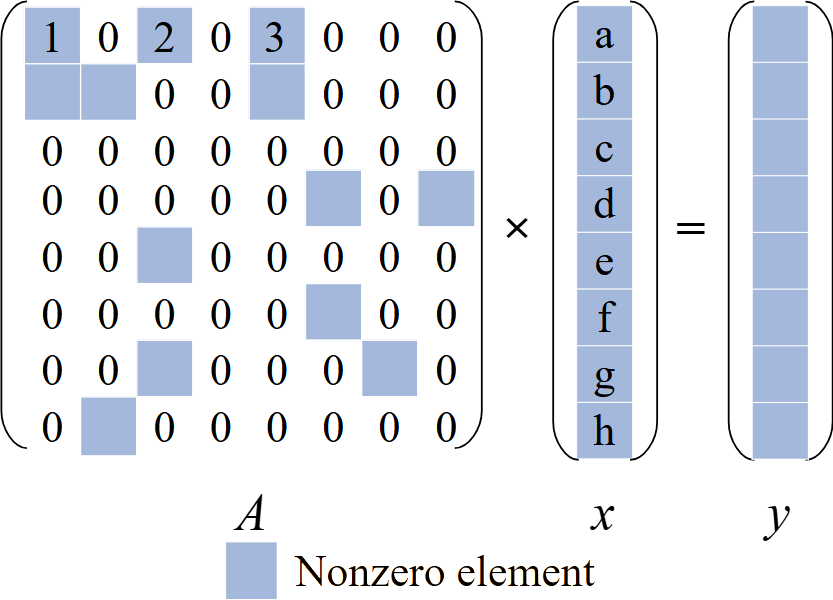 = 1a+2c
= 1a
= 1a+2c+3e
= 0
y[0]
The result of the accumulation exists in the array 'y'
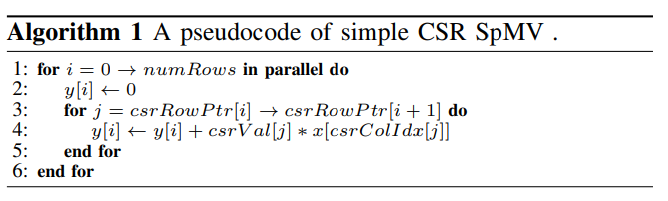 in parallel do
Move the pointer to find nonzero elements
Using parallel operations may result in highly imbalanced workloads
5
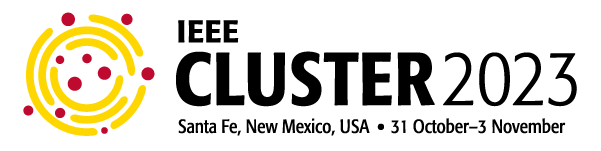 Background - Asymmetric Multicore Processor (AMP)
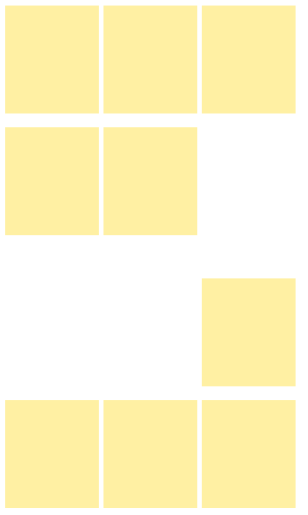 AMPs typically include at least two types of cores with different numbers of cores, frequencies, SIMD units, cache capacities and core-group settings.
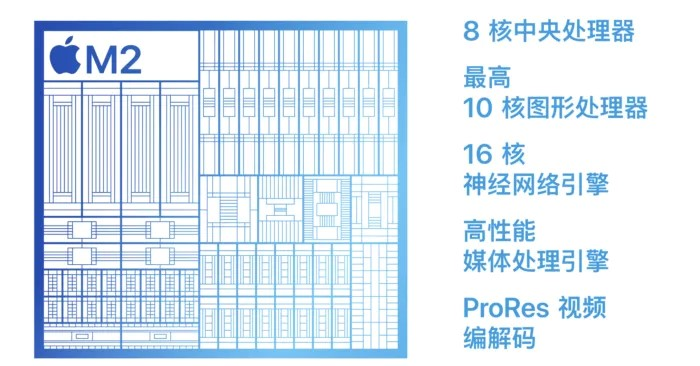 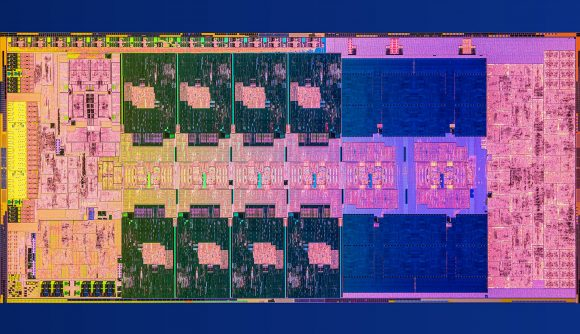 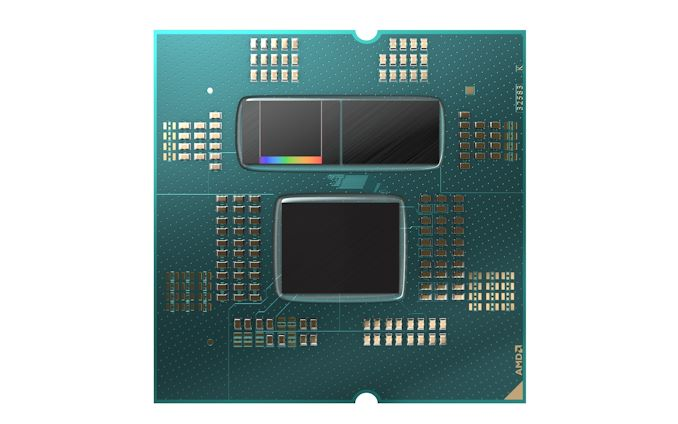 3D V-Cache
Intel i9-13900KF
Apple M2
AMD R9 7950x3D
Cores with different cache structures
Performance and efficient cores
6
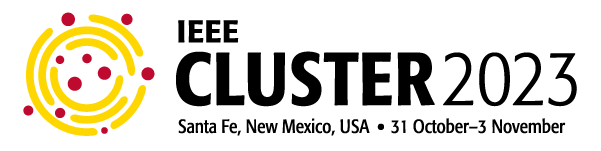 Background - Asymmetric Multicore Processor (AMP)
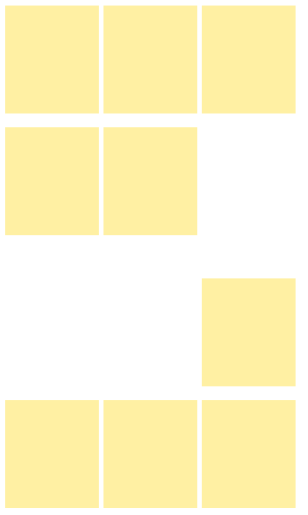 The Topology of Three AMPs
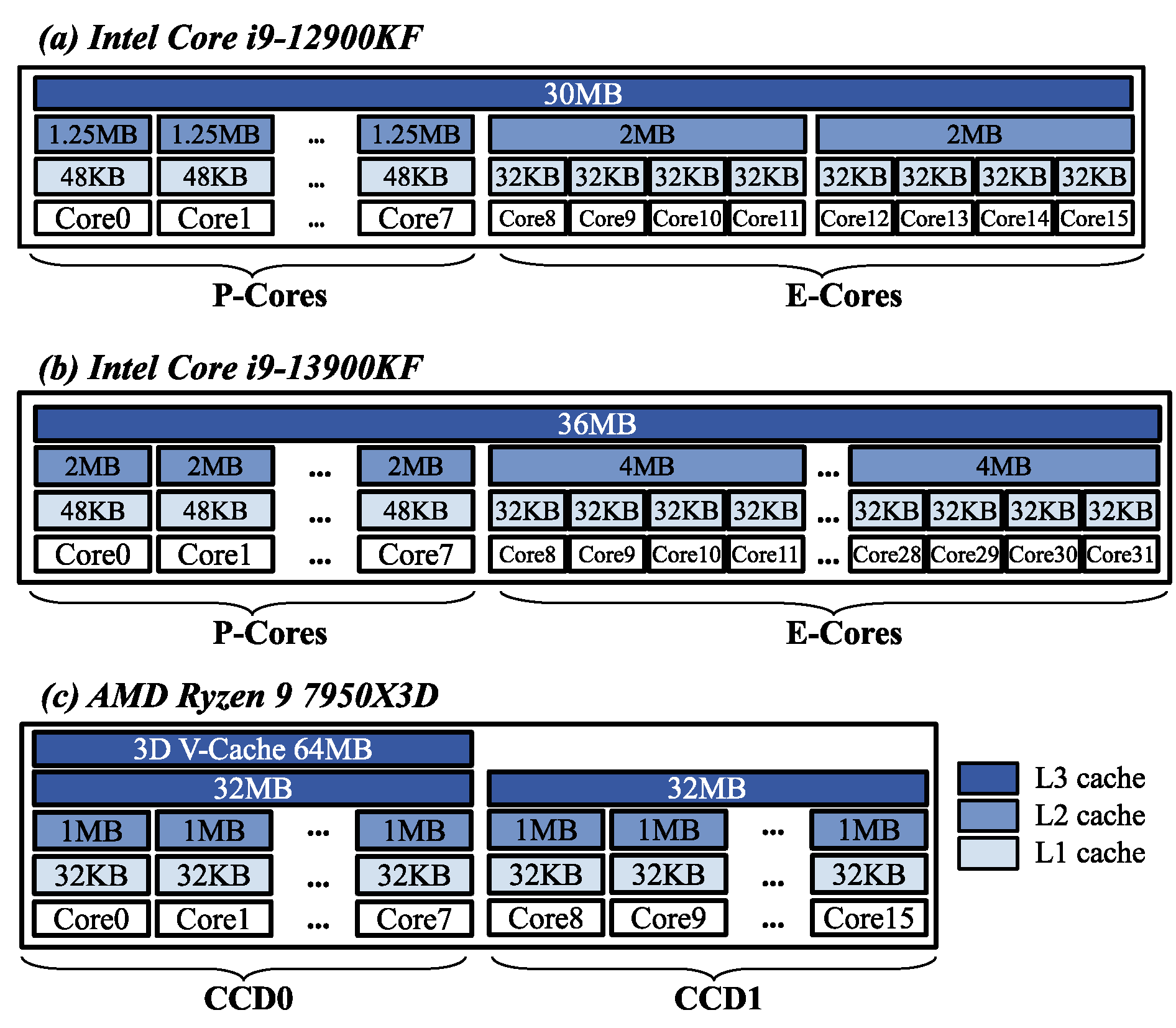 Different Cache Capacities
Two different cores of modern AMPs will very likely lead to task assignment and load balancing problems
Different Numbers of Cores
Different Frequencies
Different Cache Structures
7
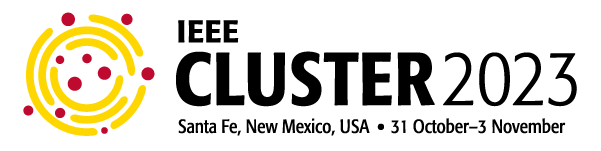 Challenges
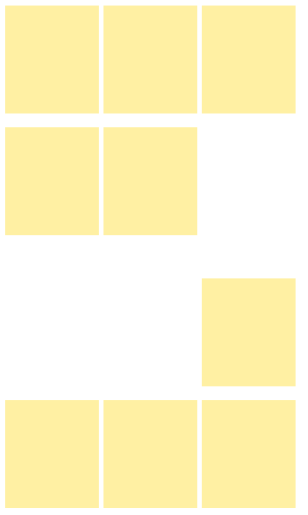 Irregularity on the matrix
Irregularity on the processor
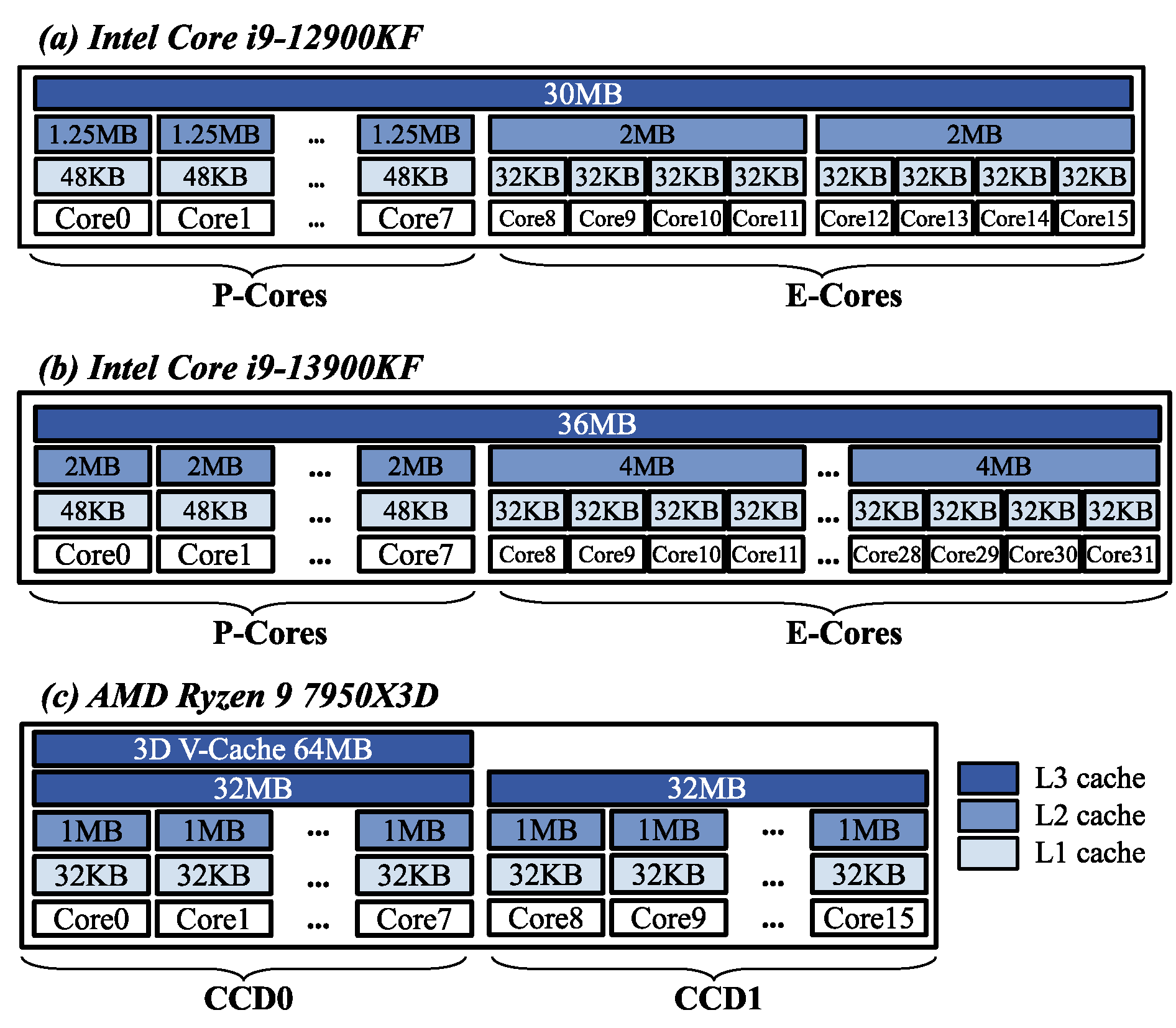 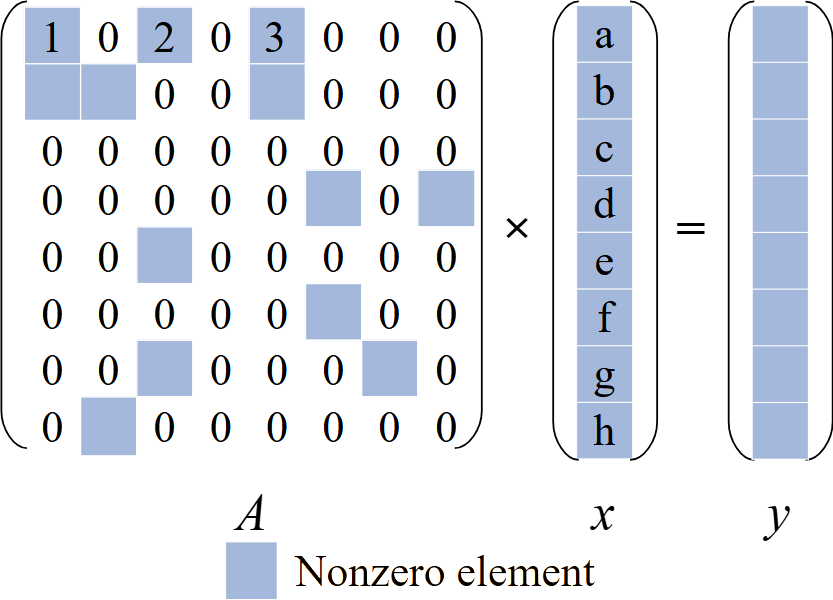 SpMV
The irregularity from the two sides makes accelerating SpMV on AMPs more difficult than on homogeneous processors.
8
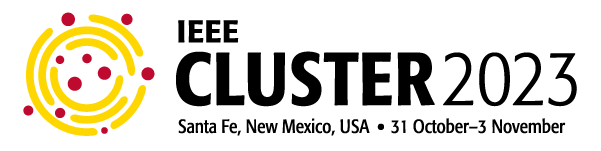 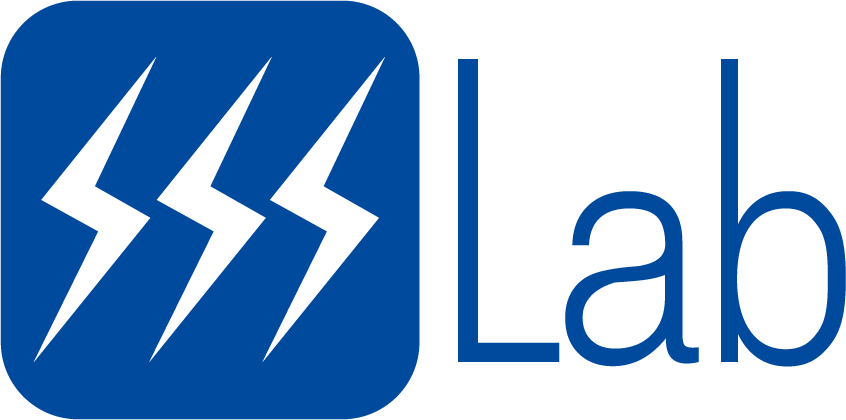 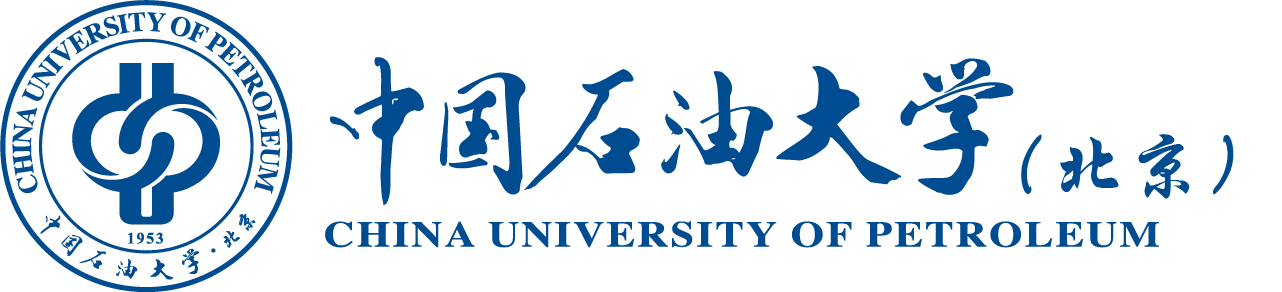 OUTLINE
Background and Challenges: AMP & SpMV
Three Micro-Benchmarks and Motivations
Our Algorithm: HASpMV
Comparison with Other SpMV Methods
Conclusion
9
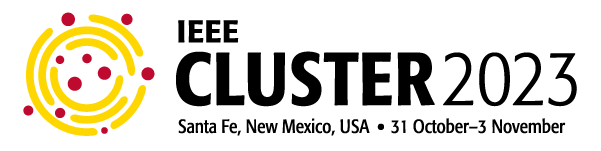 Micro-Benchmark 1 and Motivation 1
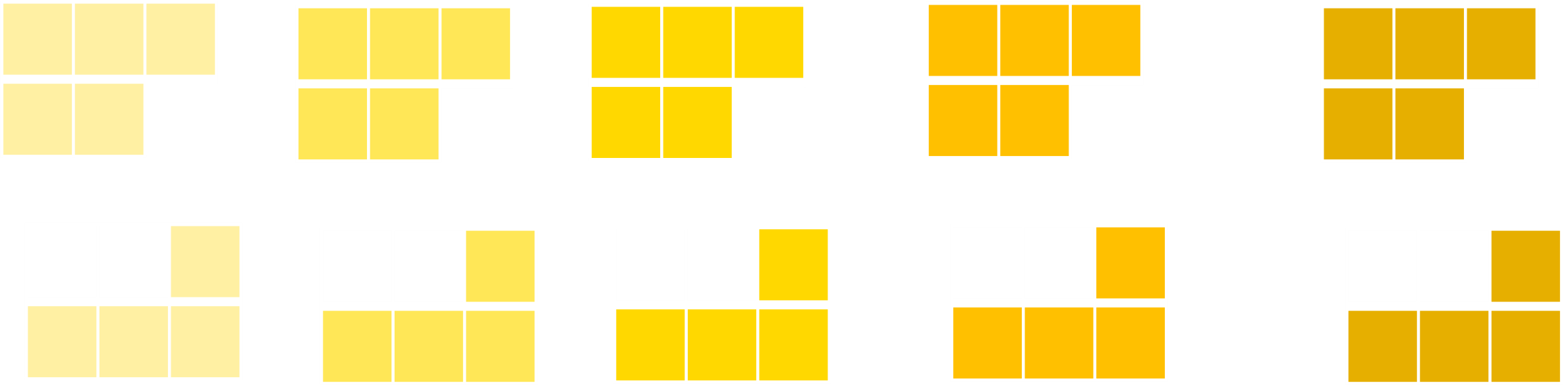 P-cores, E-cores and P&E-cores (Intel AMPs)
CCD0, CCD1 and CCD0 & CCD1 (AMD AMPs)
① Stream triad bandwidth test:
Dataset: 2888 matrices from the SuiteSparse Matrix Collection
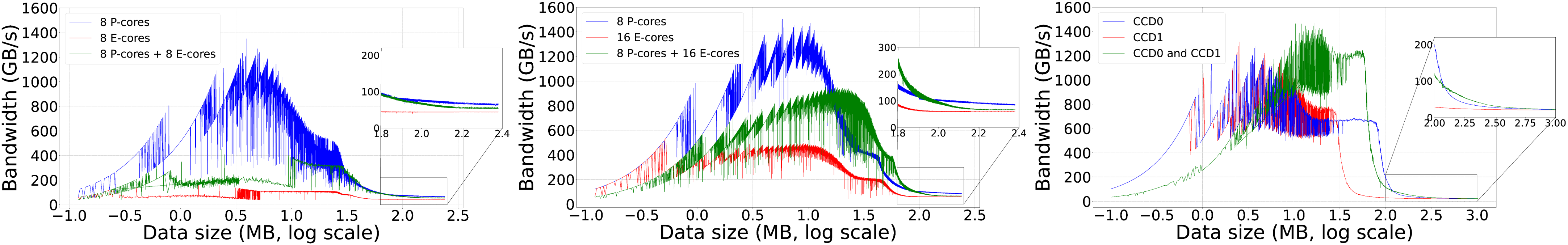 The declining trends are different
Maximum bandwidth utilizations are different
Processing capabilities for the same matrix are different
P-cores
P&E-cores
E-cores
Intel Core i9-12900KF
Intel Core i9-13900KF
AMD Ryzen9 7950X3D
First Motivation
To assign the best workload to different cores
10
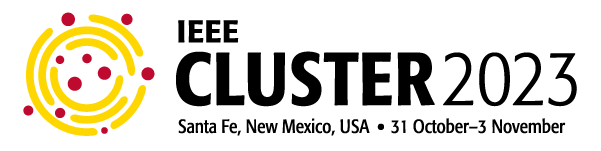 Micro-Benchmark 2 and Motivation 2
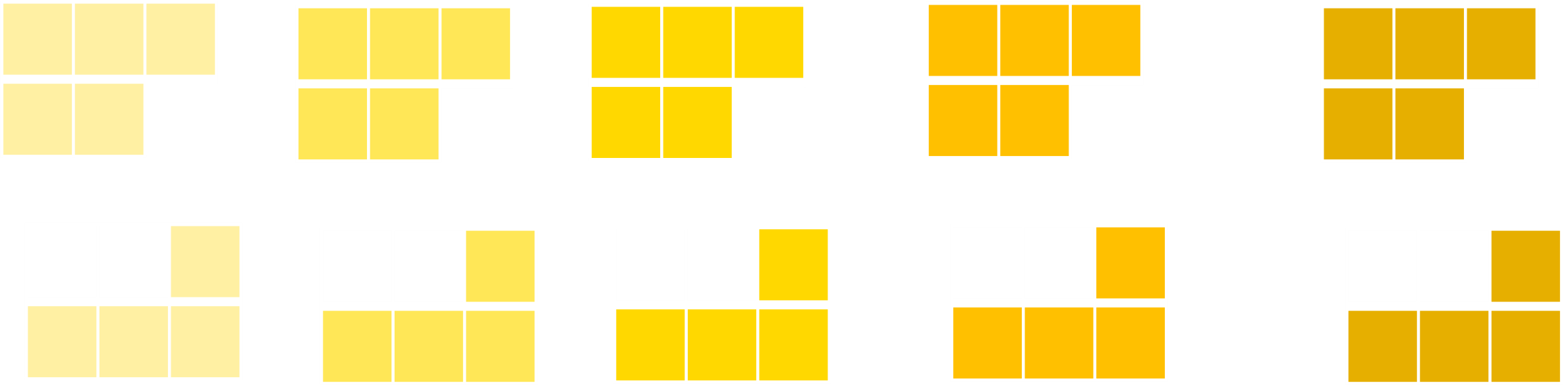 P-cores, E-cores and P&E-cores (Intel AMPs)
CCD0, CCD1 and CCD0 & CCD1 (AMD AMPs)
② Simple Parallel SpMV Performance Test:
Dataset: 2888 matrices from the SuiteSparse Matrix Collection
One type of cores is still faster than all cores
Using two types of cores is the fastest
P-cores are still overall the fastest
P-cores
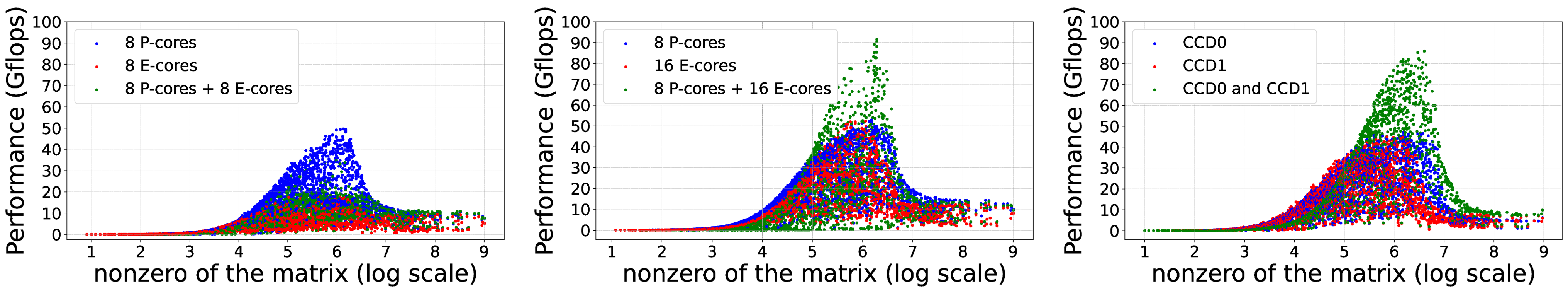 Second Motivation
To achieve higher cache utilization of the workload
i9-12900KF
i9-13900KF
AMD Ryzen9 7950X3D
11
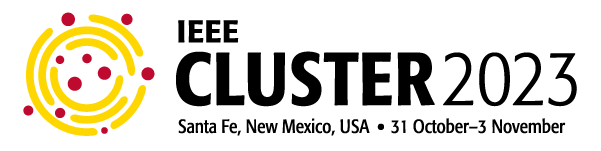 Micro-Benchmark 3 and Motivation 3
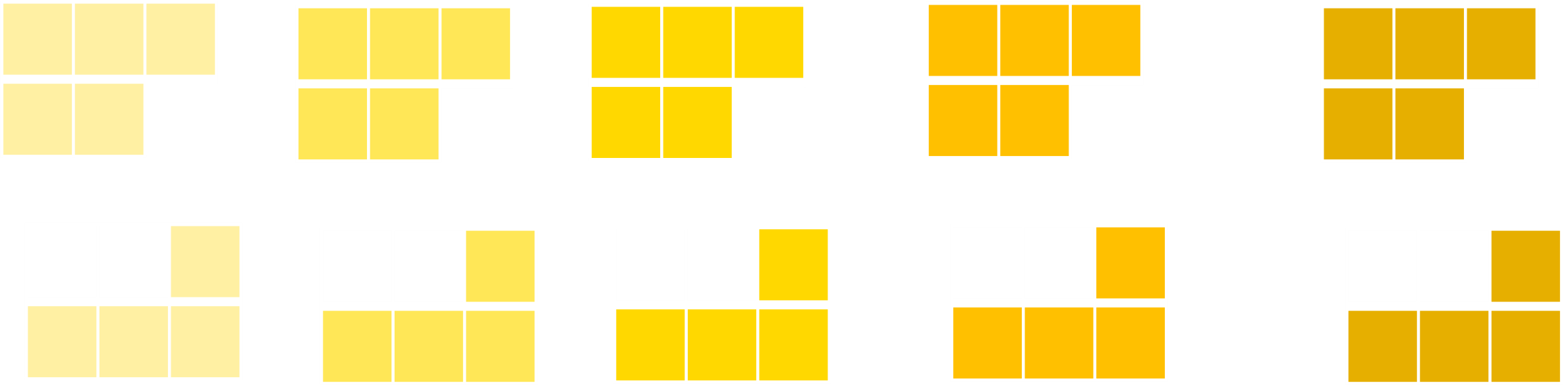 ③ Correlation of row length and single core SpMV performance test
P-core is almost always 2x faster than an E-core
No obvious speedup
Dataset: 2888 matrices from the SuiteSparse Matrix Collection
A P-core gives 2x-2.5x performance over an E-core
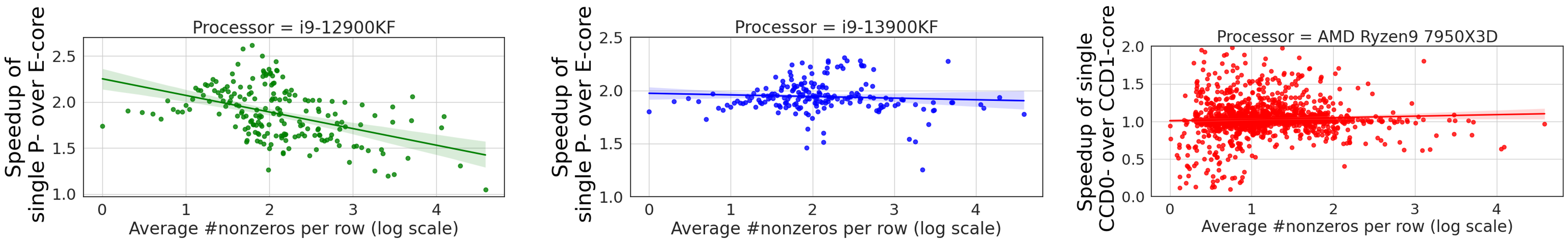 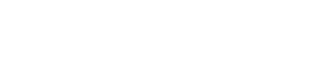 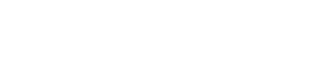 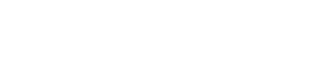 The speedups decrease to 1.0
2.0
1.0
AMD Ryzen9 7950X3D
i9-12900KF
i9-13900KF
Third Motivation
To give rows of the 'best' lengths to most suitable cores
# nonzeros per row: Impacts the amount of each workload and cache behavior of accessing the vector x
12
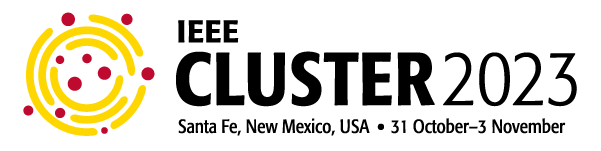 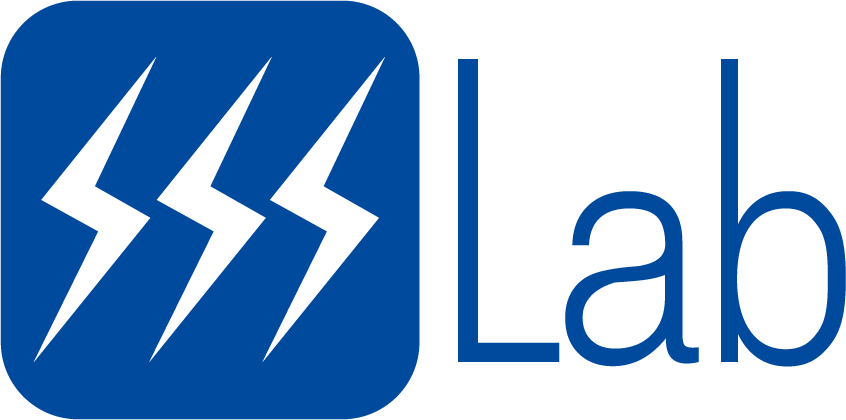 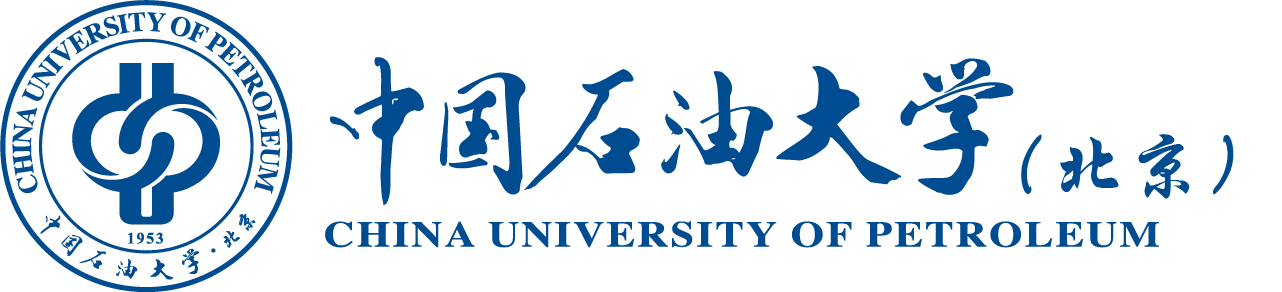 OUTLINE
Background and Challenges: AMP & SpMV
Three Micro-Benchmarks and Motivations
Our Algorithm: HASpMV
Comparison with Other SpMV Methods
Conclusion
13
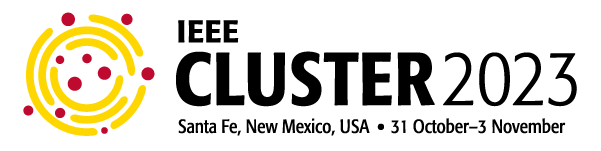 Algorithm Design
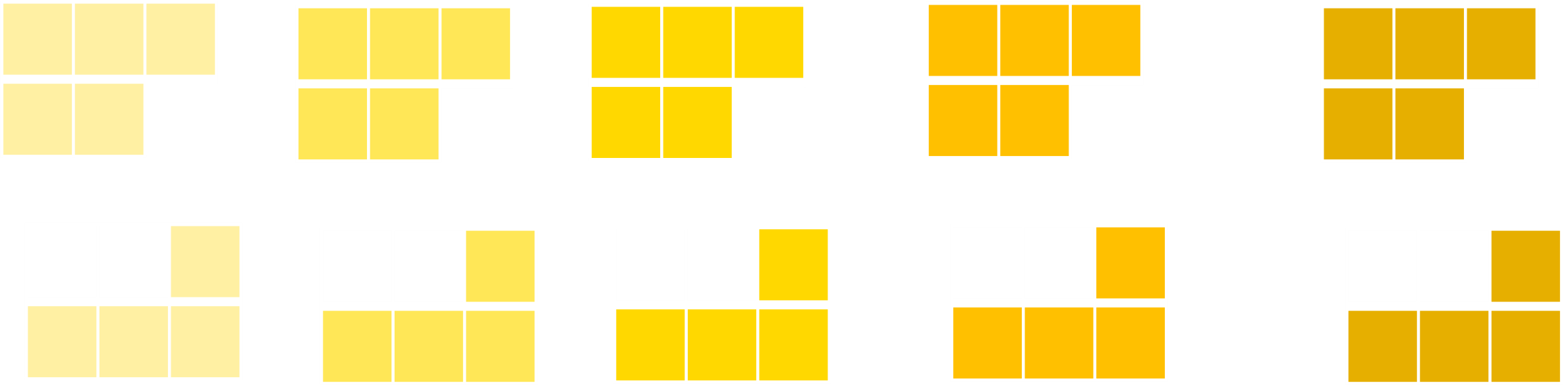 Algorithm Design
Motivations
Cache Line Cost
Assign the best workload to different cores
Utilize the                               as the basis for matrix partitioning
Achieve higher cache utilization of the workload
Give rows of the 'best' lengths to most suitable cores
14
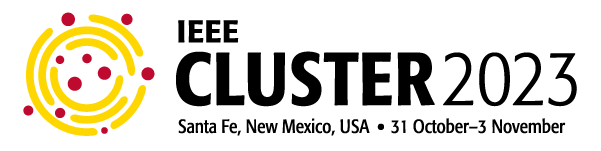 Cache Line Cost
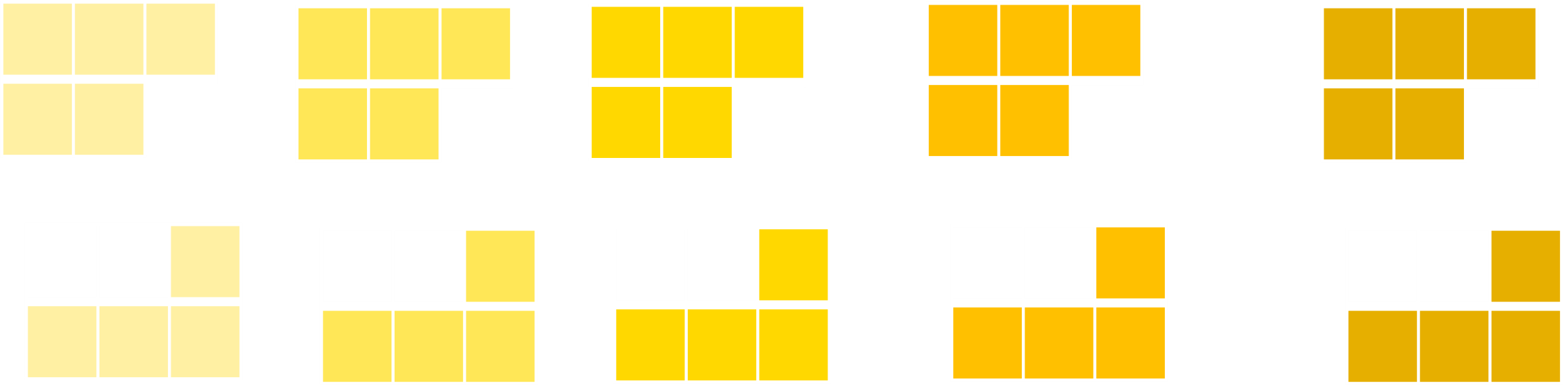 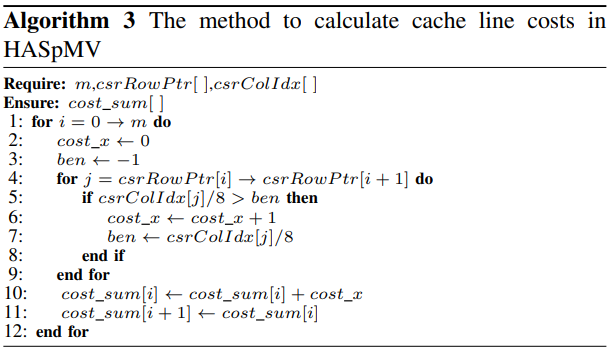 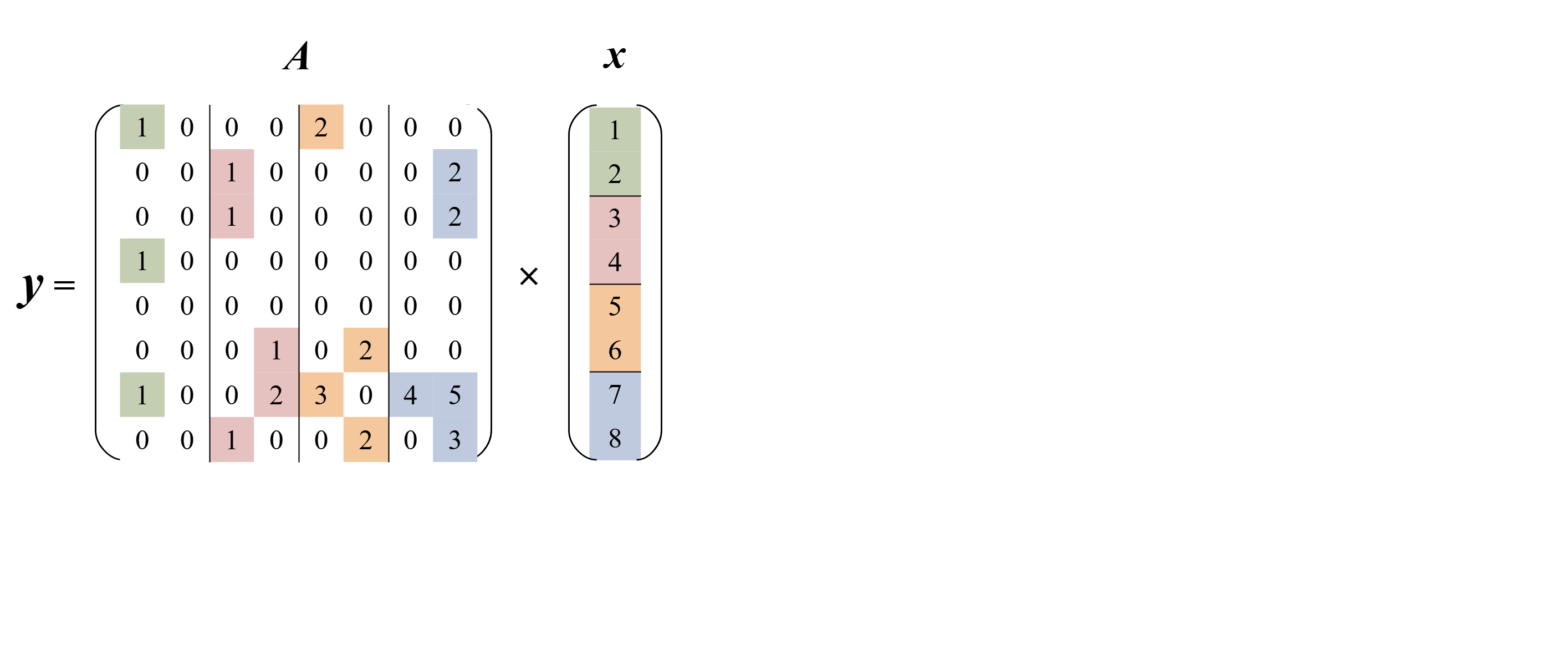 64 bytes cache line (8 doubles) is the basic working unit
Quantifying memory access overhead incurred by the consumption of cache lines by vector x
We store the sum of cache lines used at the end of each row.
The numbers summed can help find the rows for matrix partitioning.
15
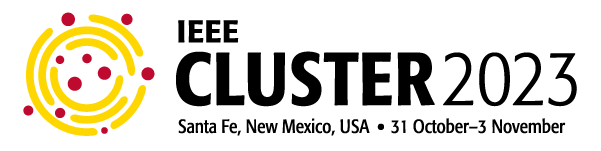 Algorithm Design
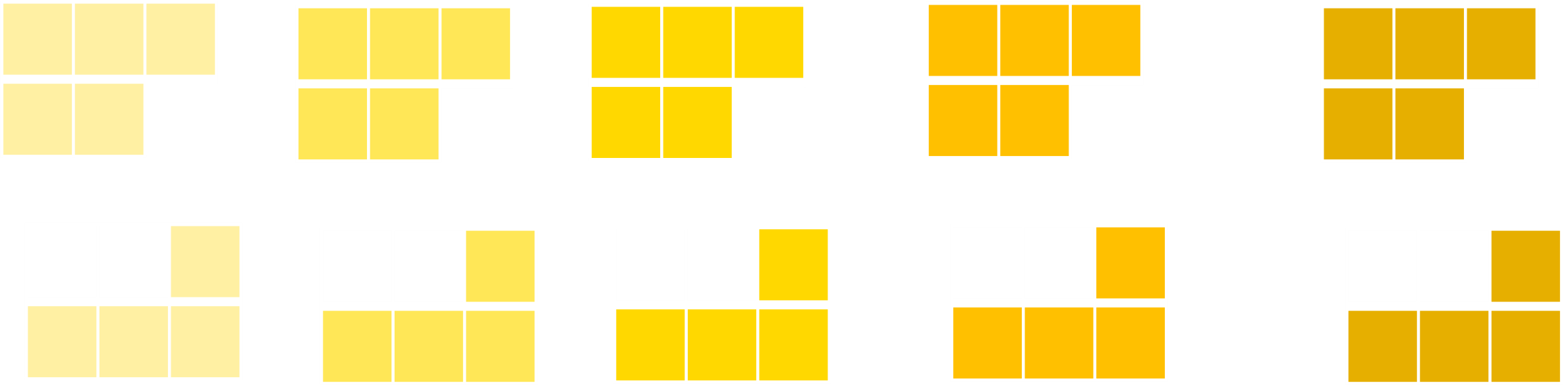 Algorithm Design
Motivations
Cache Line Cost
Utilize the                               as the basis for matrix partitioning
Assign the best workload to different cores
Achieve higher cache utilization of the workload
Design a 
Partitioning Method
Two-level Matrix
Give rows of the 'best' lengths to most suitable cores
16
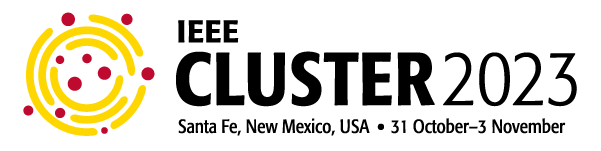 Two-level Matrix
Partitioning Method
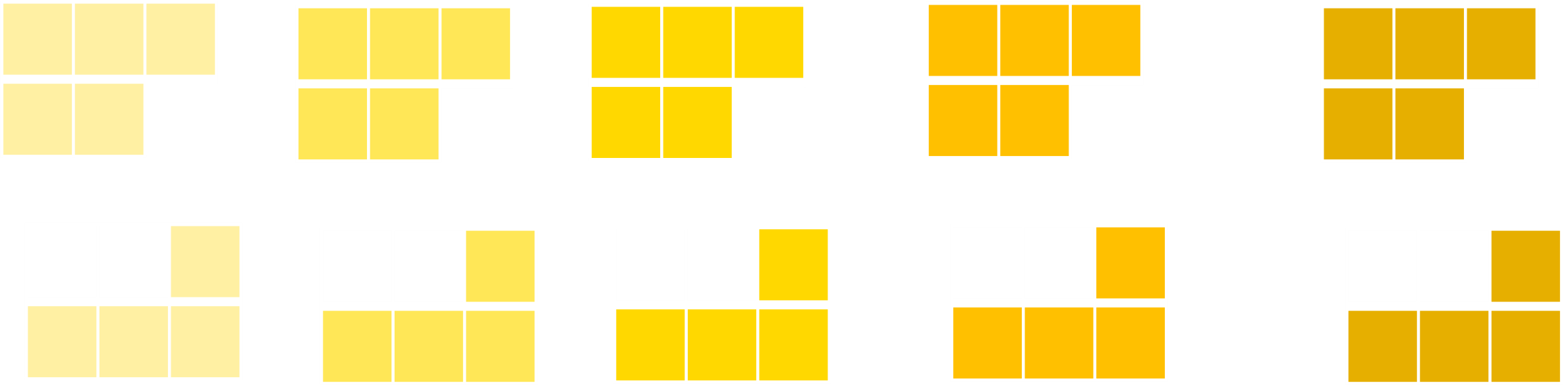 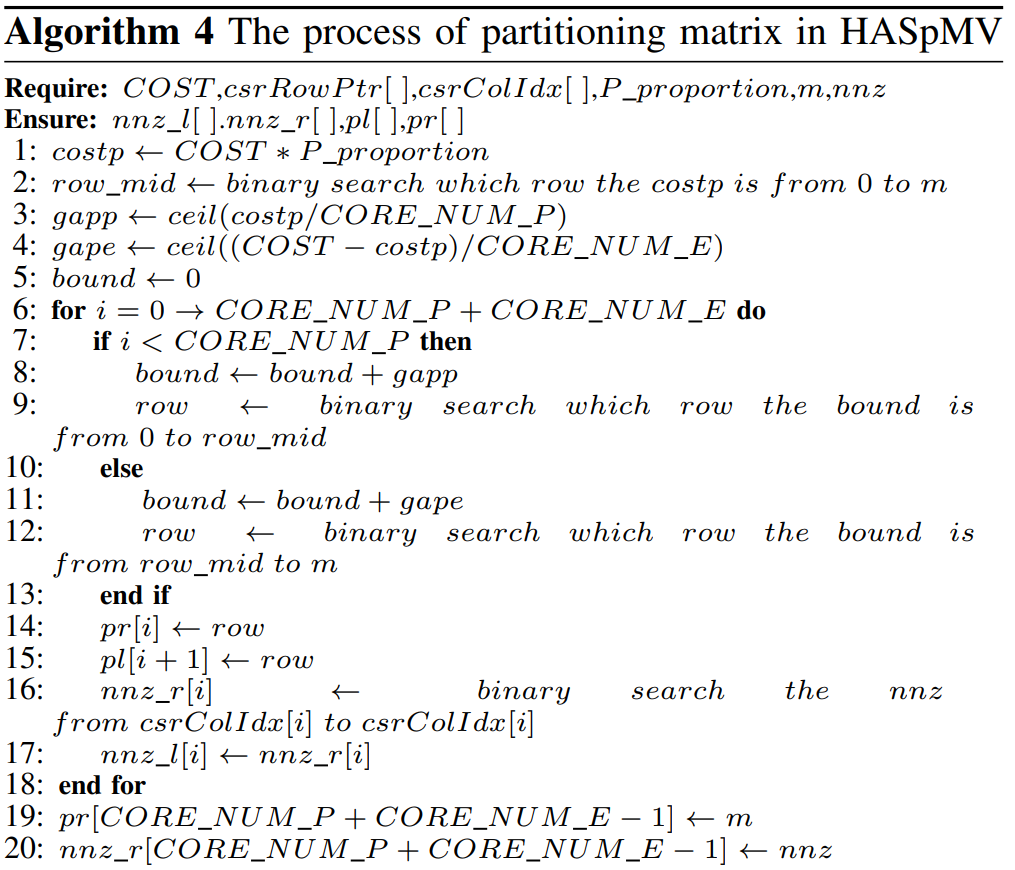 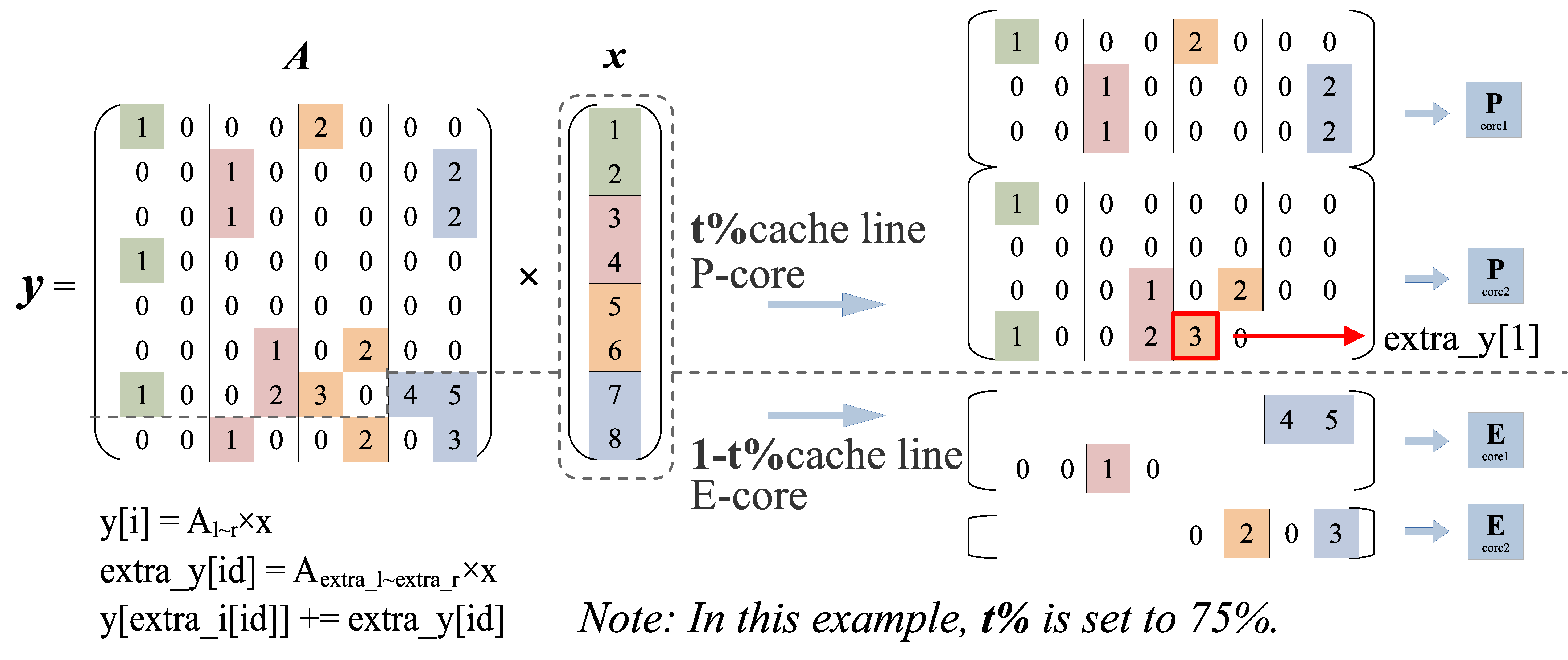 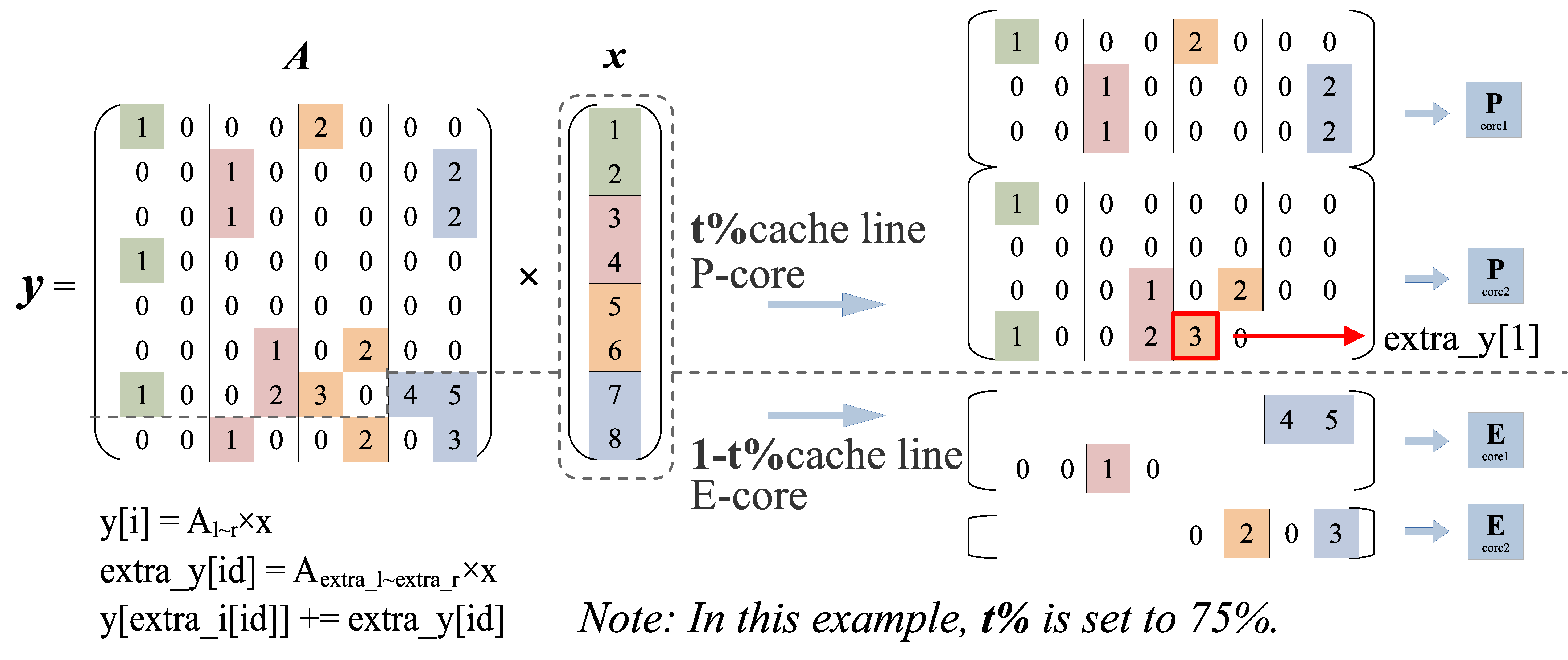 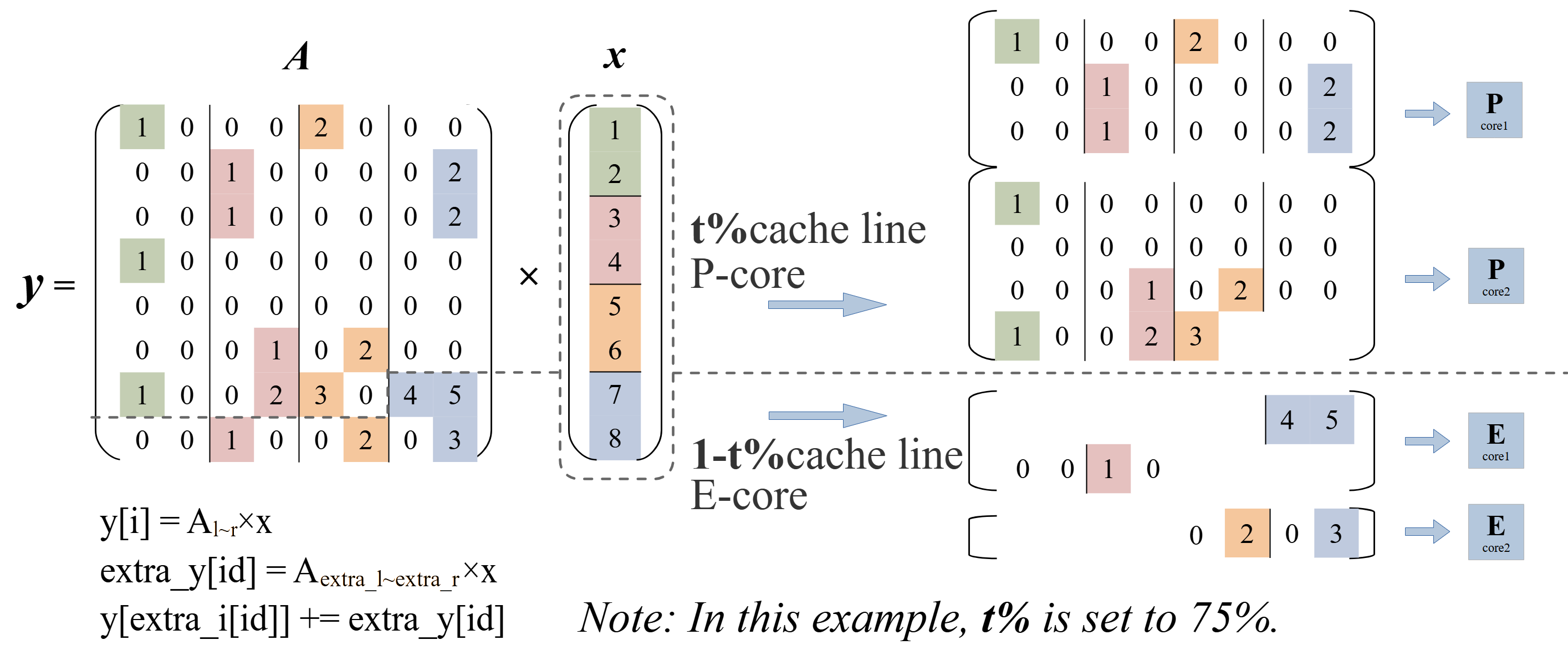 Level 2
Partition the matrix into two parts based on the bandwidth test
Level 1
Assign an equal amount of cache lines to each core within the same group
17
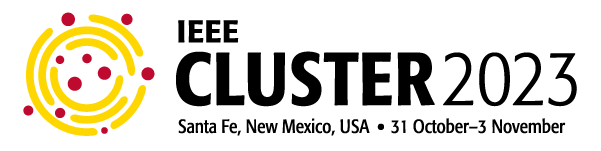 Two-level Matrix
Partitioning Method
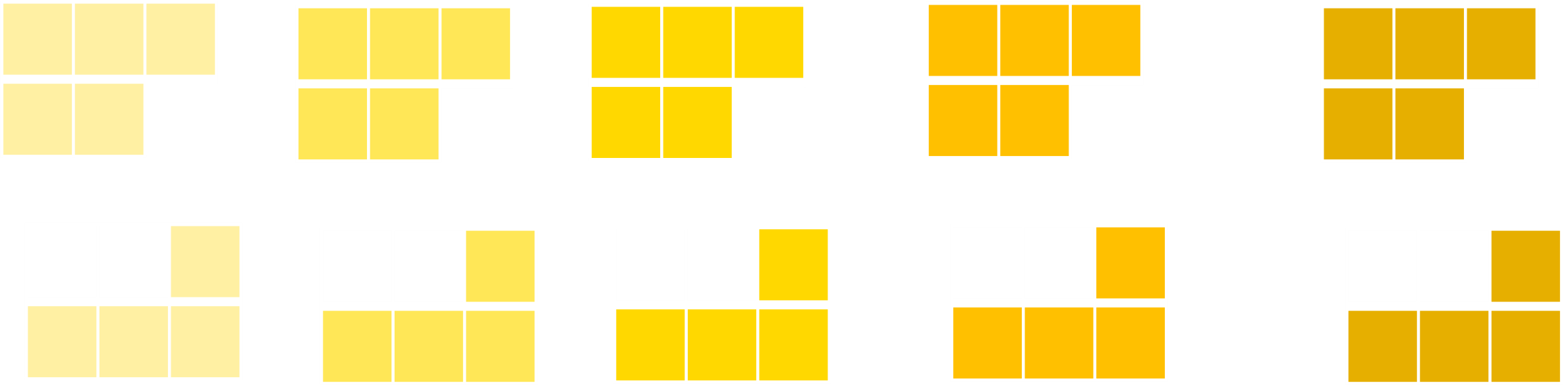 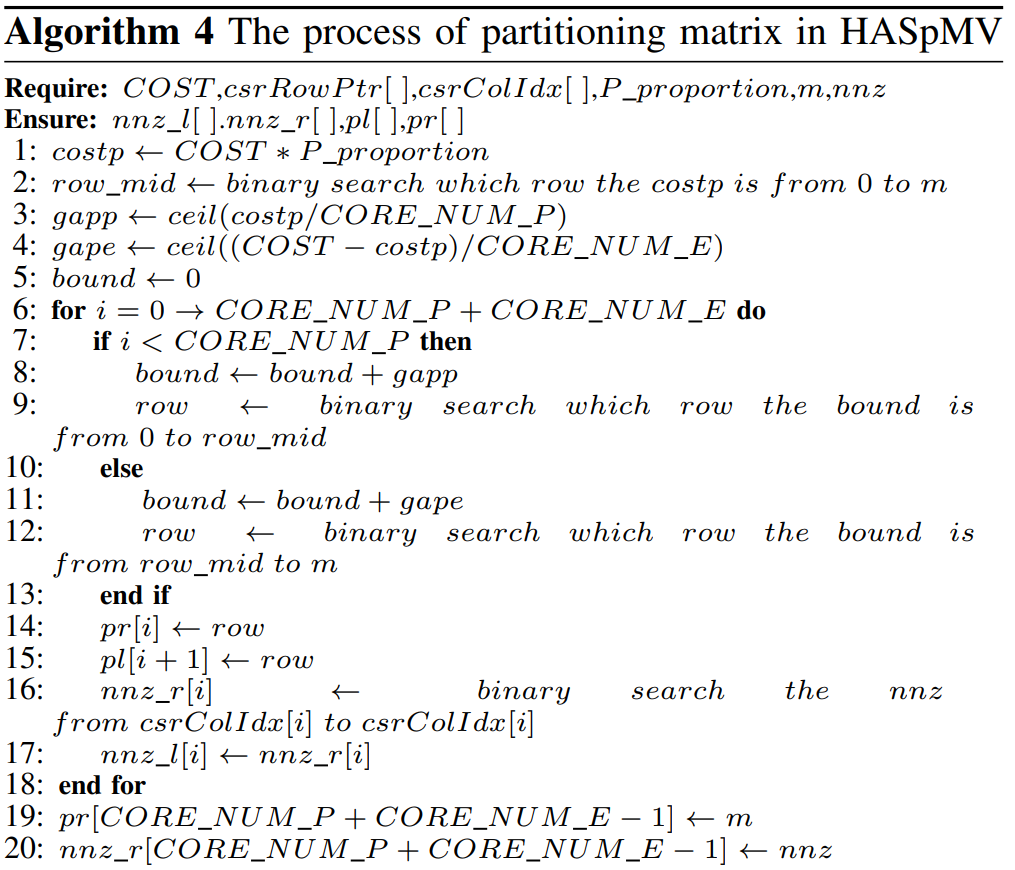 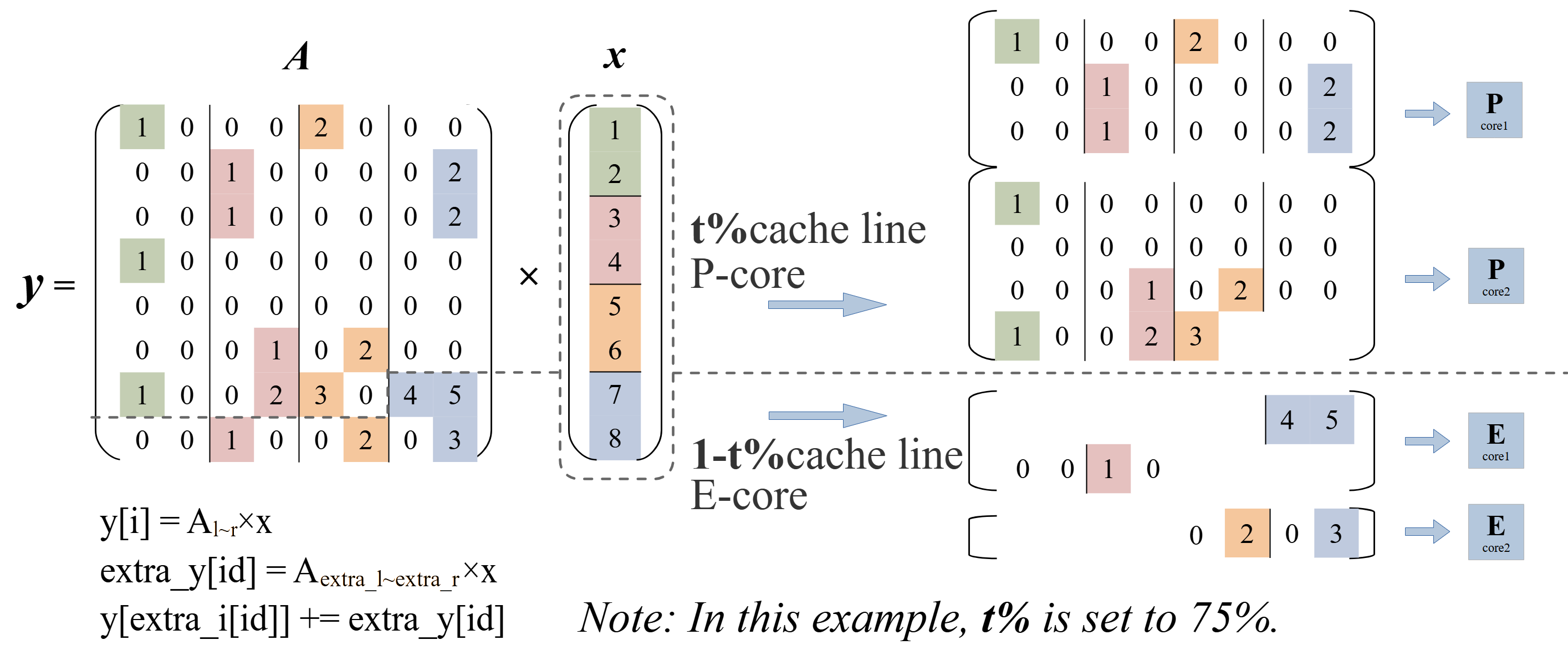 nnz_l[]
pl[]
nnz_r[]
pr[]
Level 2
Assign an equal amount of cache lines to each core within the same group
Record the starting line id and ending line id of the assigned tasks
Record the starting nonzero id and ending nonzero id of the assigned tasks
18
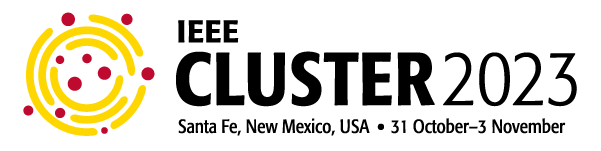 Two-level Matrix
Partitioning Method
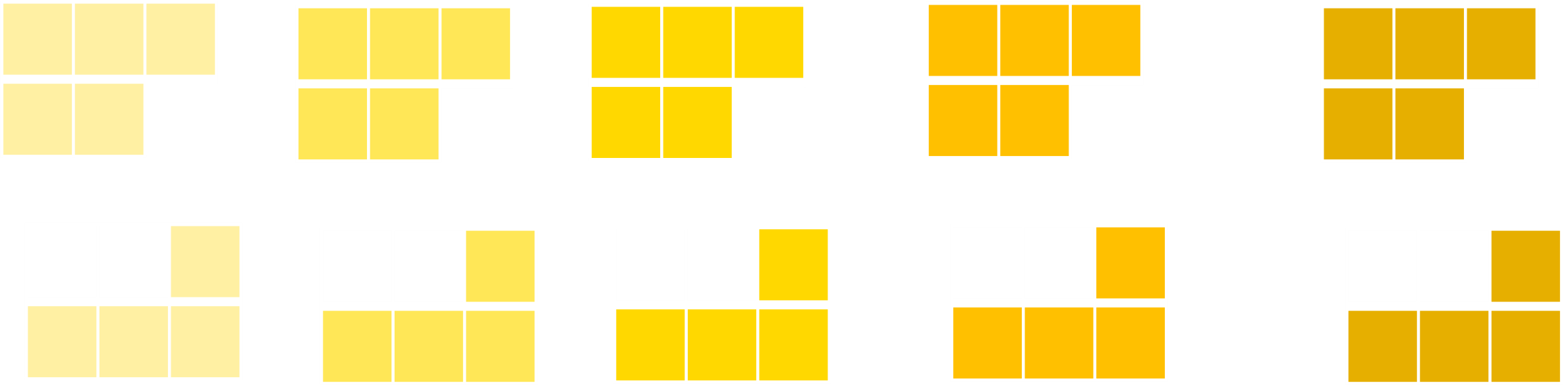 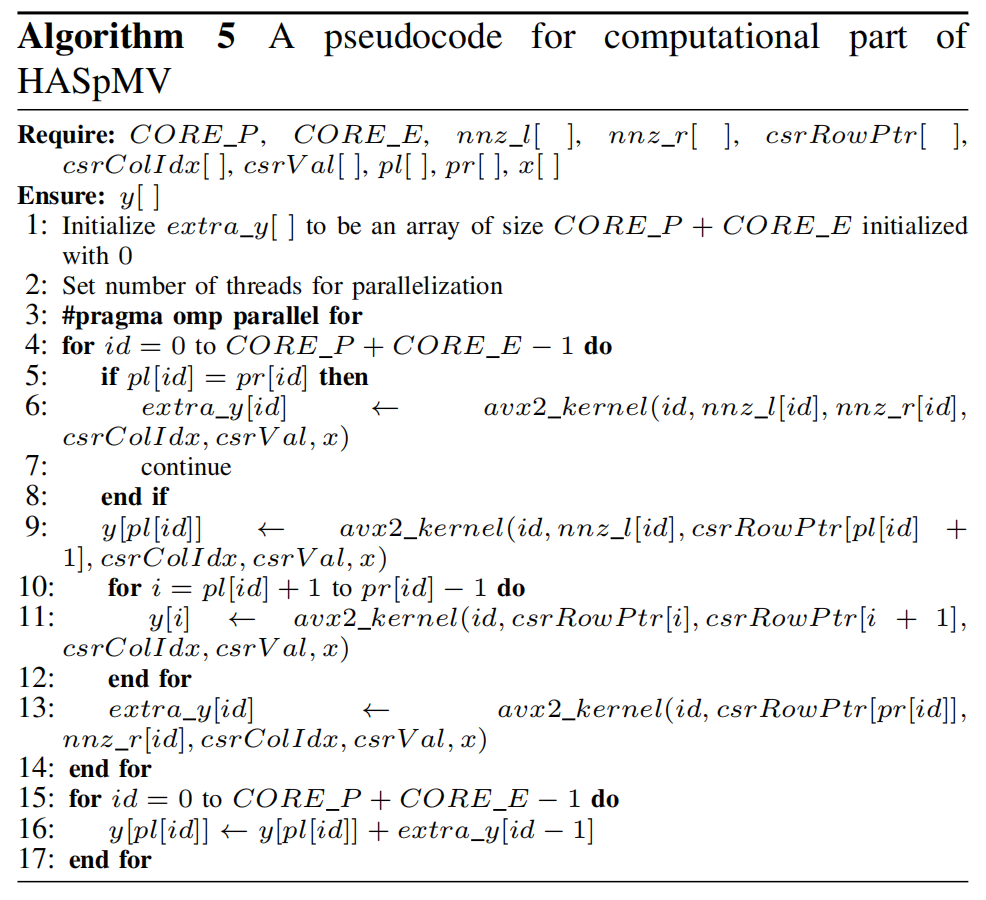 The results from these two parts both need to be accumulated into y[x], hence, causing a 'write conflict' issue
So we use an extra_y[] array to store the values from these two parts
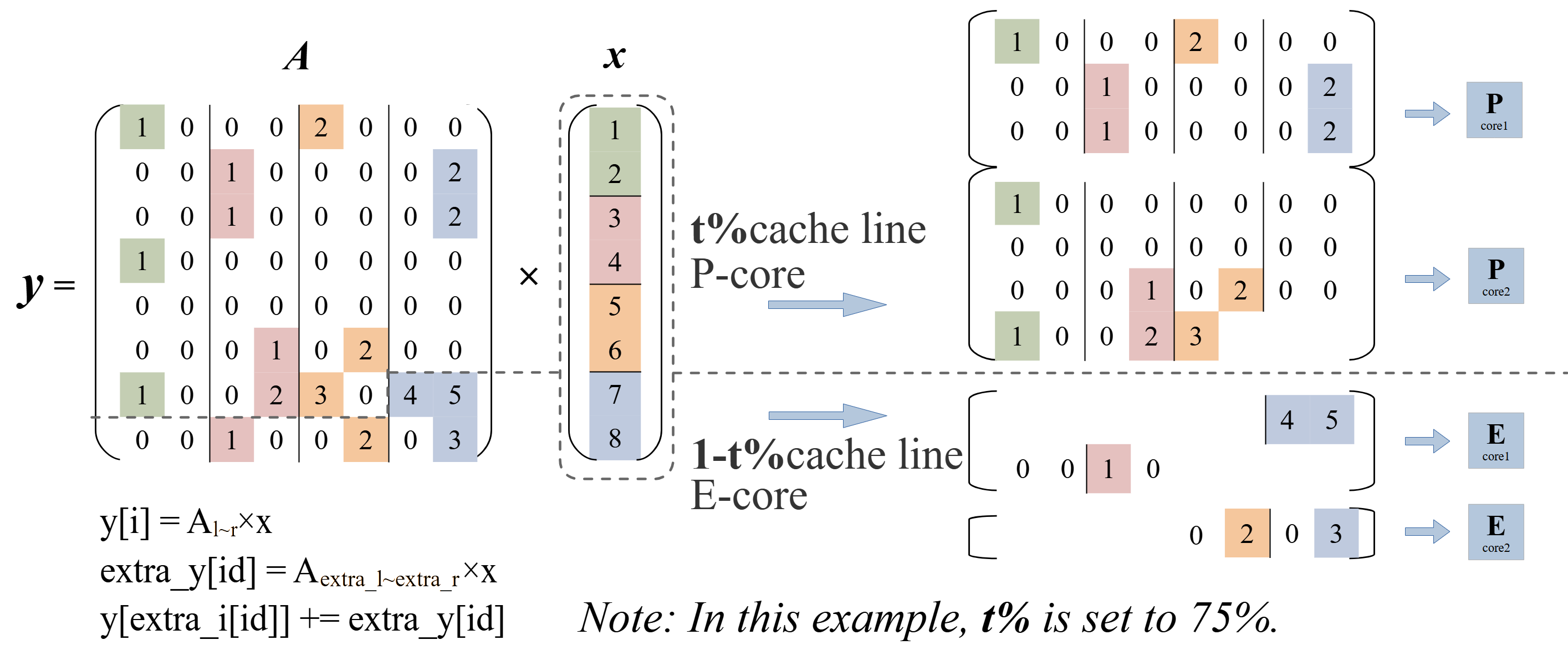 extra_y[0]
extra_y[1]
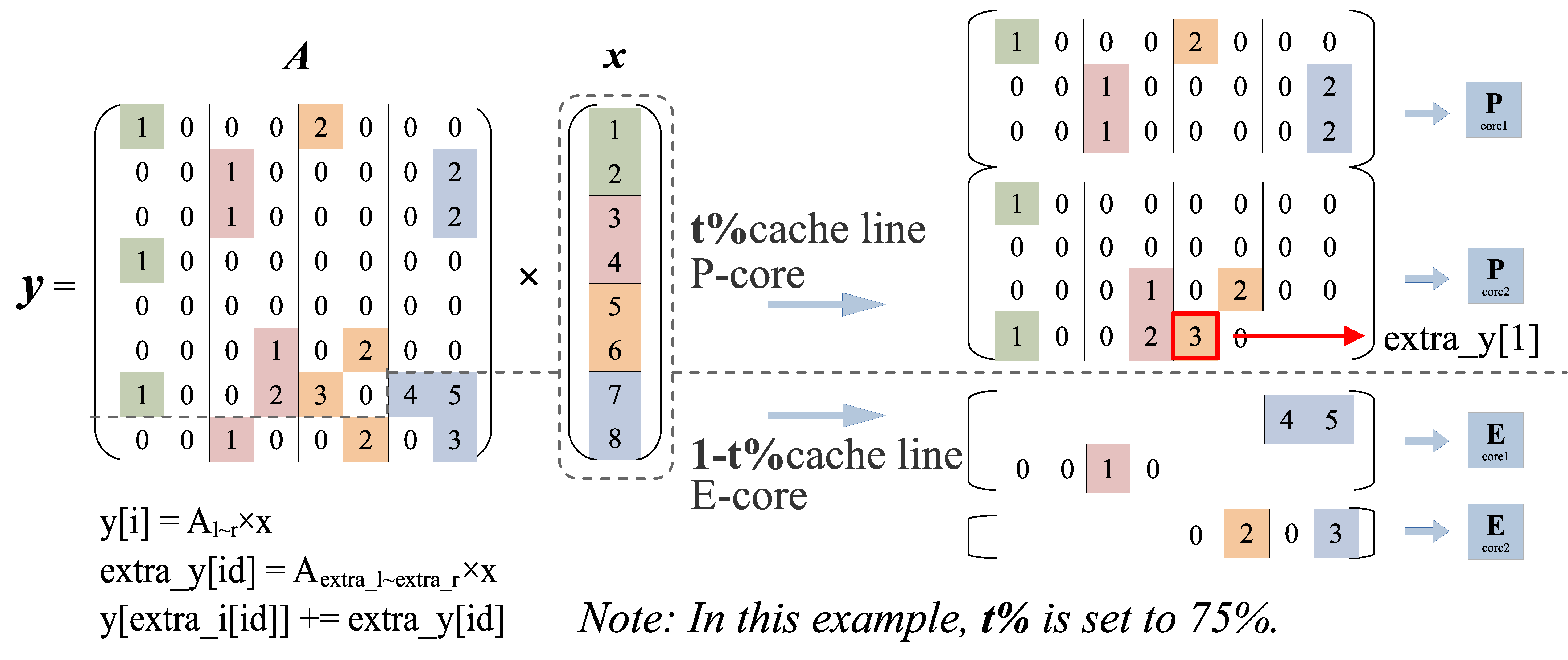 Level 2
Assign an equal amount of cache lines to each core within the same group
19
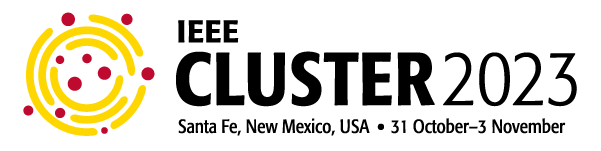 Algorithm Design
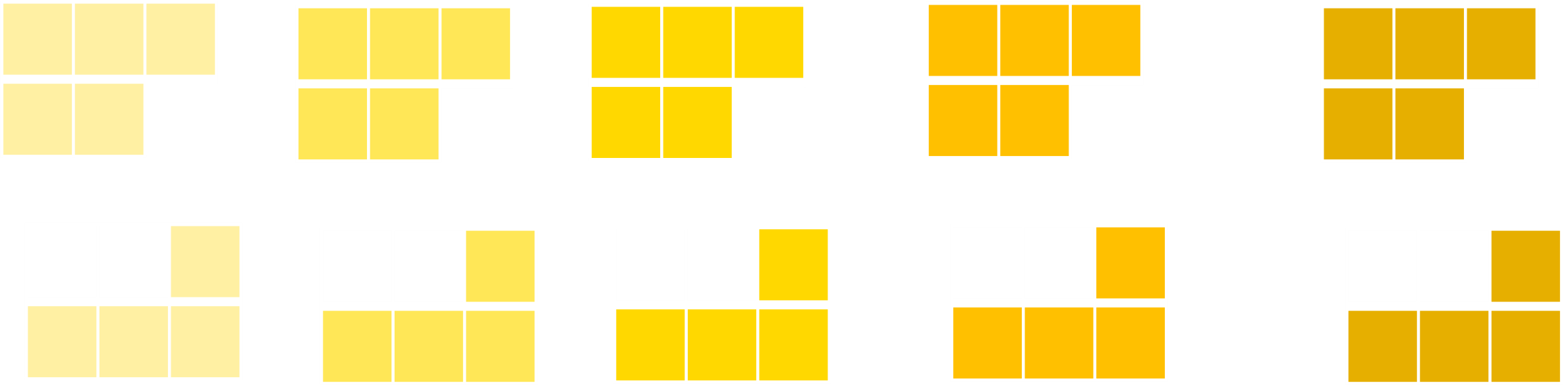 Motivations
Algorithm Design
Cache Line Cost
Assign the best workload to different cores
Utilize the                               as the basis for matrix partitioning
Achieve higher cache utilization of the workload
Design a 
Partitioning Method
Two-level Matrix
Give rows of the 'best' lengths to most suitable cores
Reorder the matrix to obtain the
HACSR Format
20
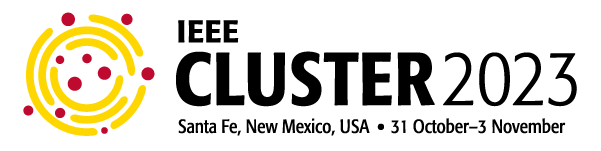 HACSR Format
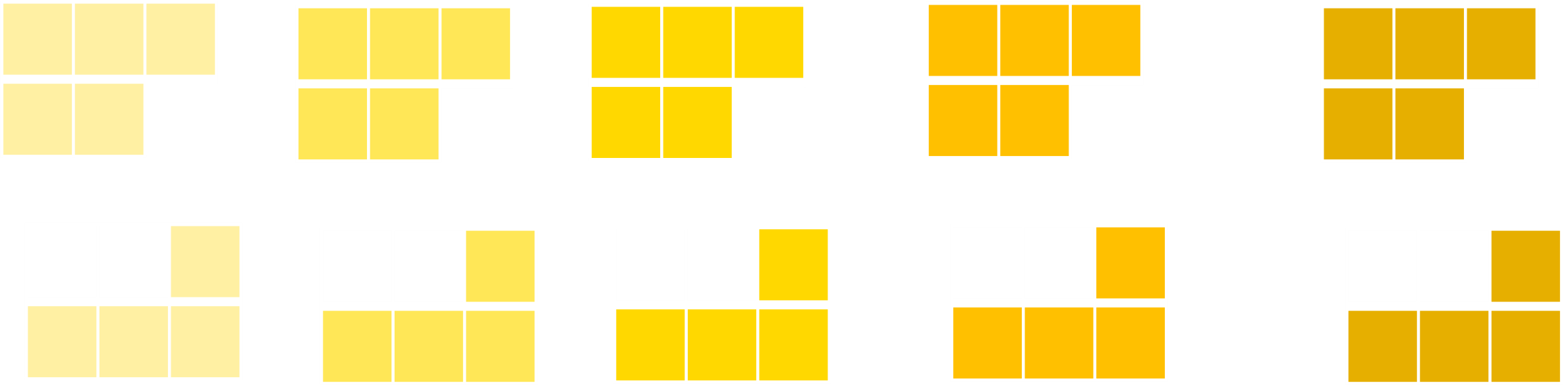 If #nonzeros in a row is < 4, then place it in the front
If #nonzeros in a row is ≥ 4, then place it in the end
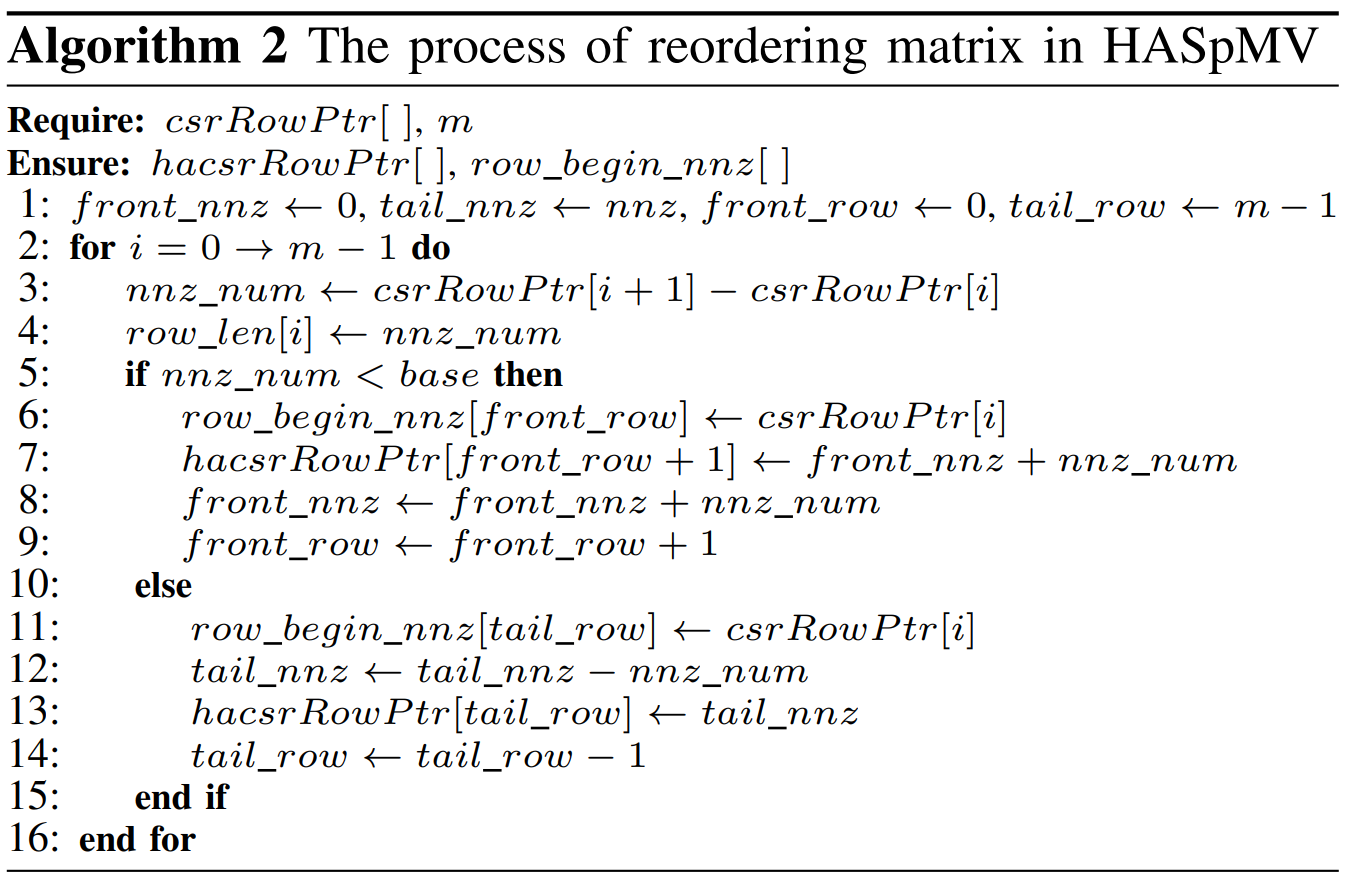 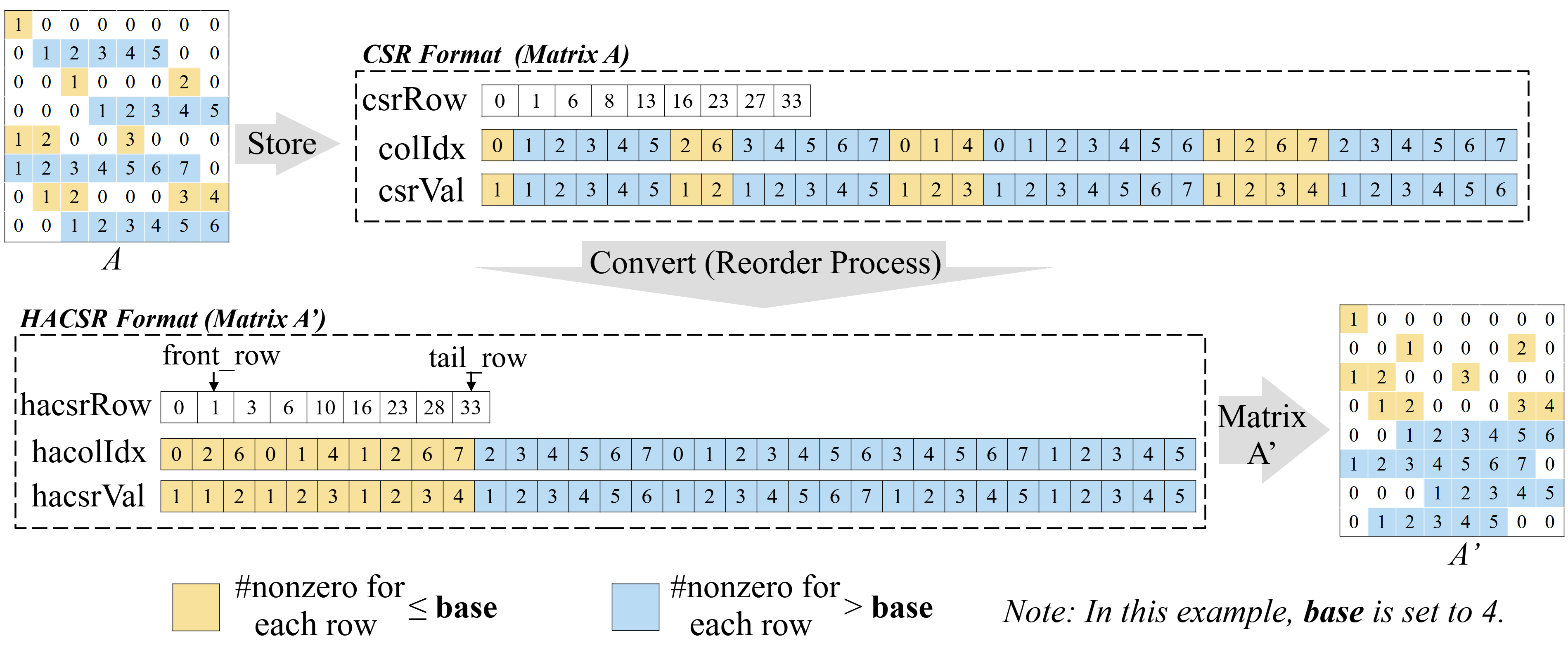 Then we can obtain the matrix reordered
21
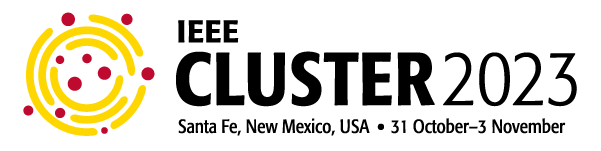 Three Kinds of Acceleration Techniques
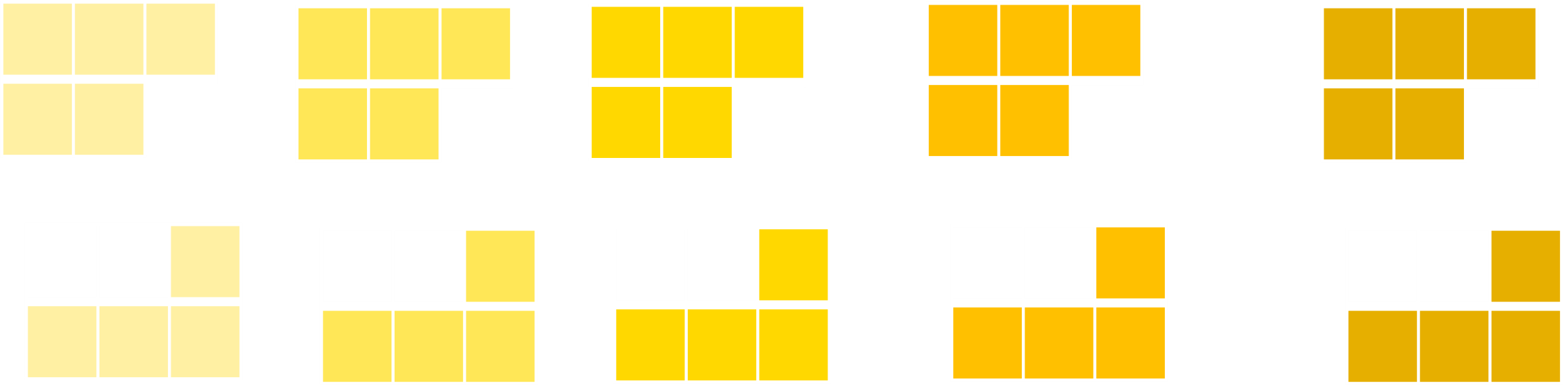 To further improve the algorithm performance, we also utilize the AVX2 and loop unrolling technologies in the implementation
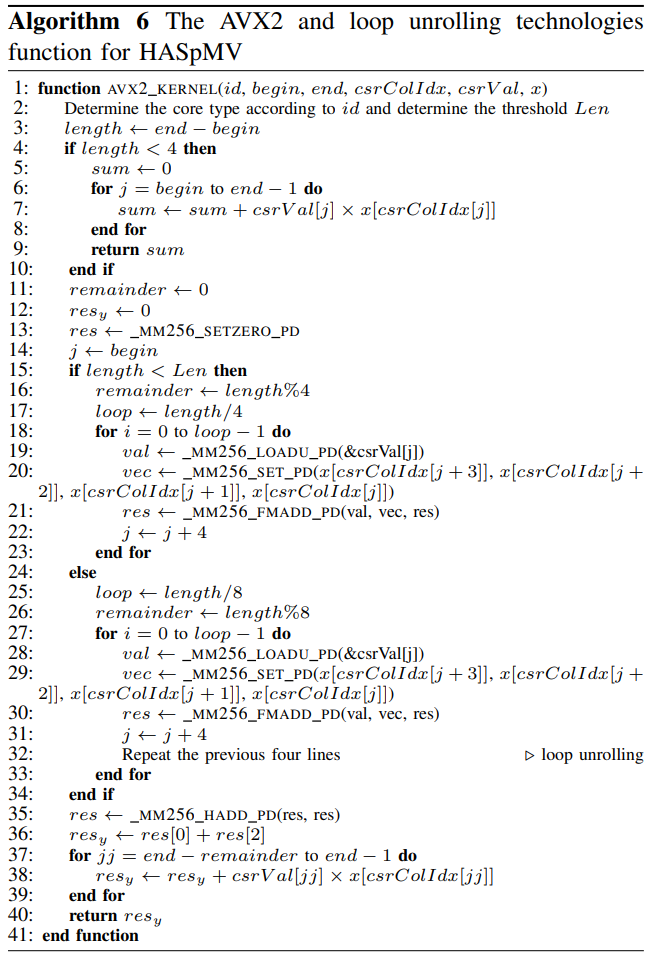 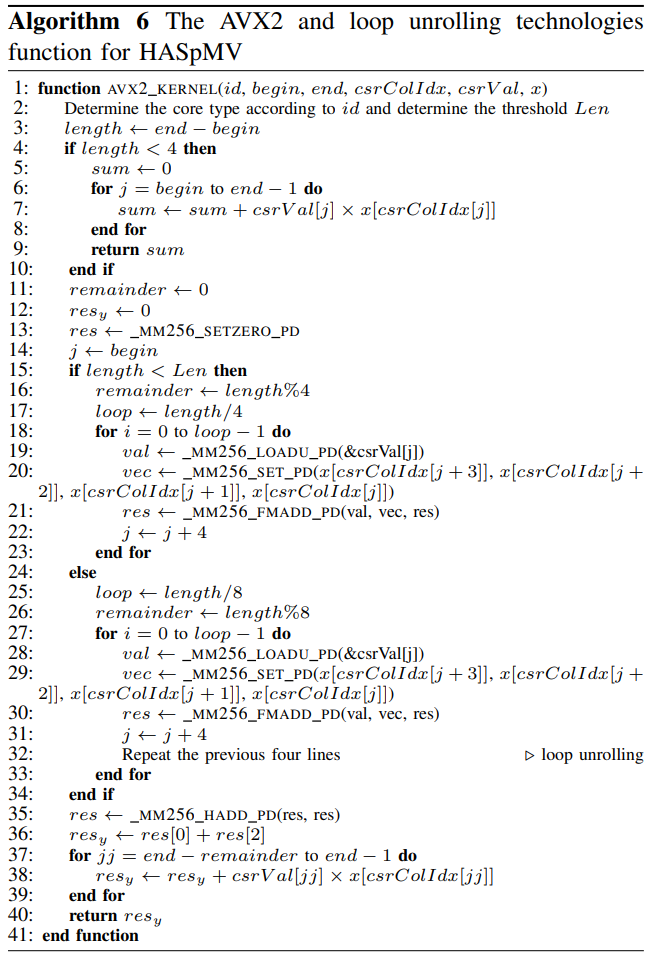 AVX2 + Loop unrolling
Serial
AVX2
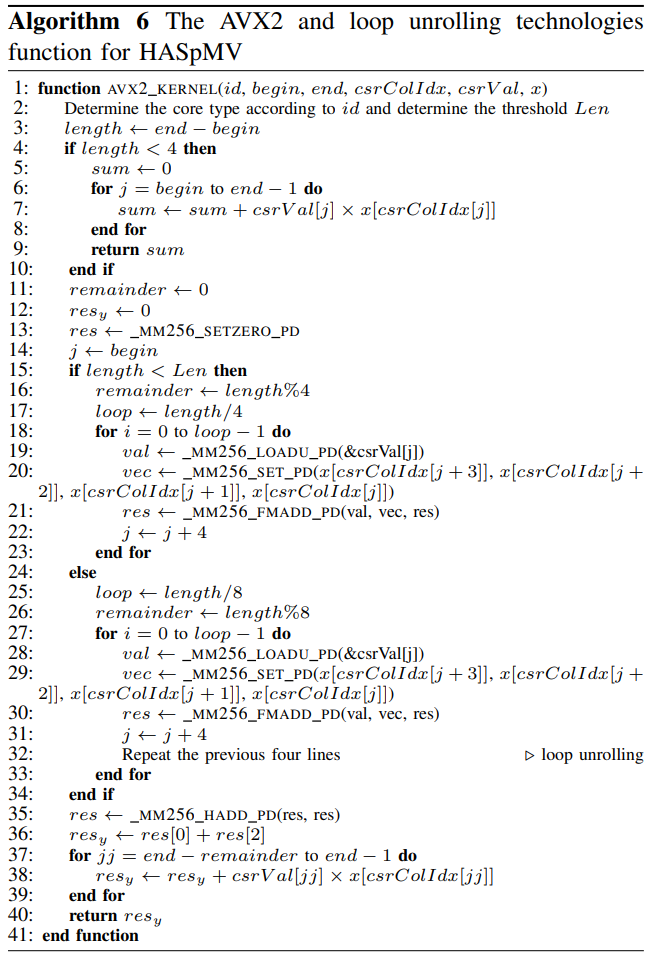 22
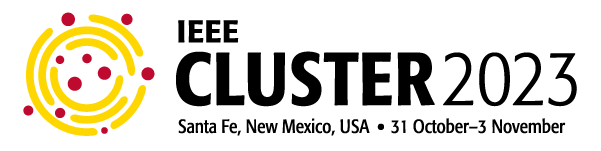 Three Kinds of Acceleration Techniques
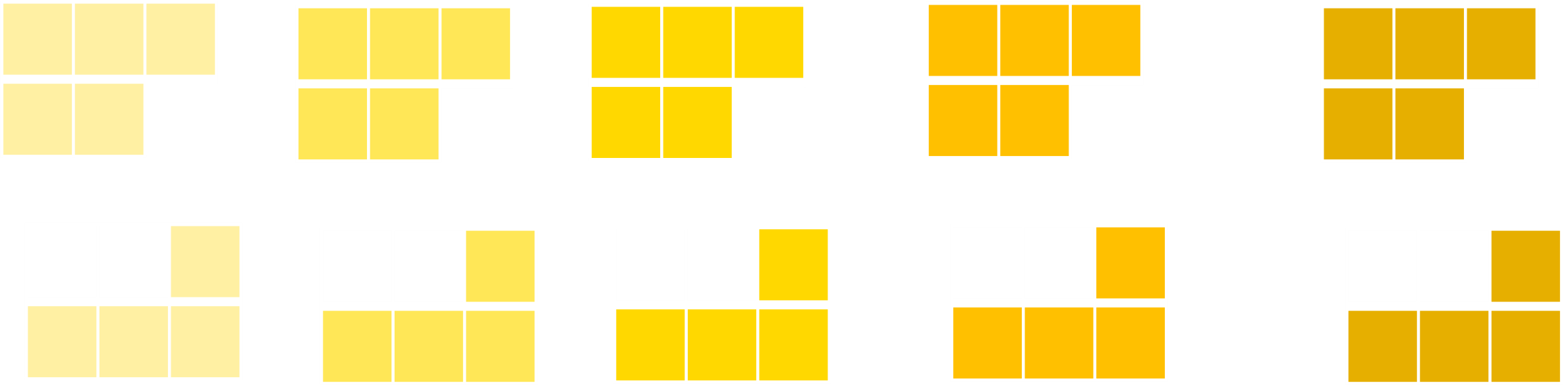 Performance with various optimizations
Gflops
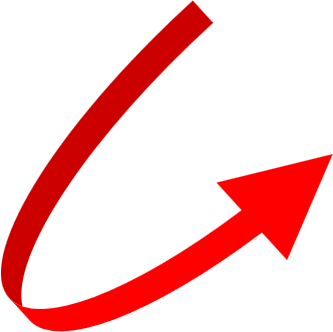 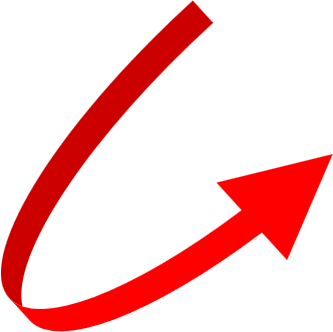 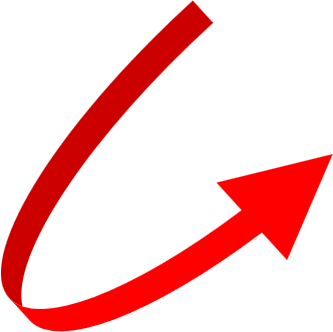 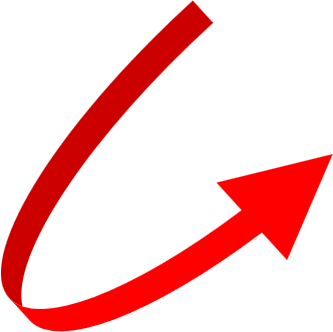 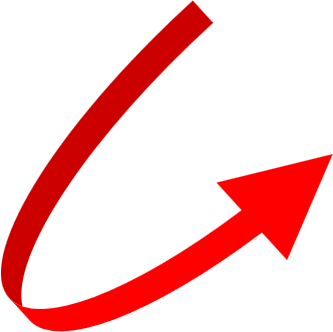 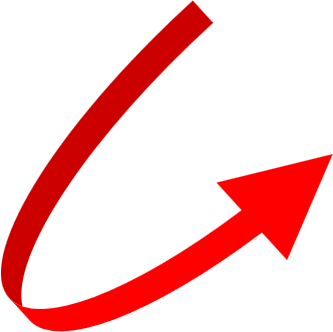 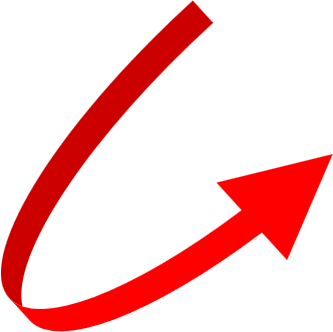 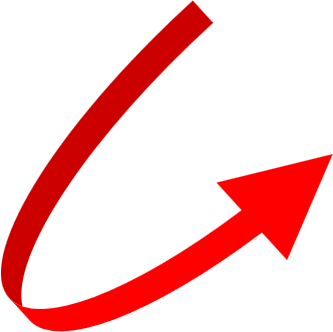 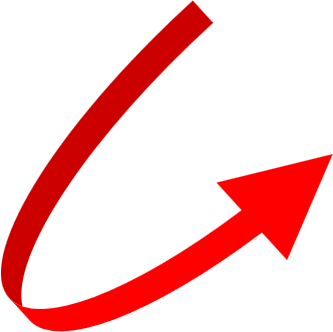 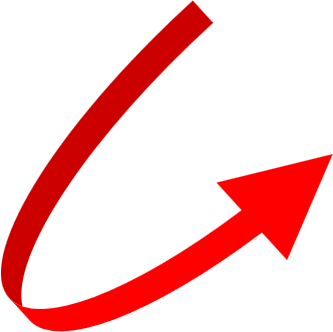 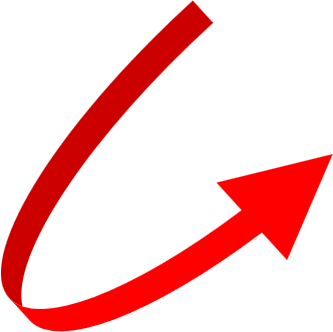 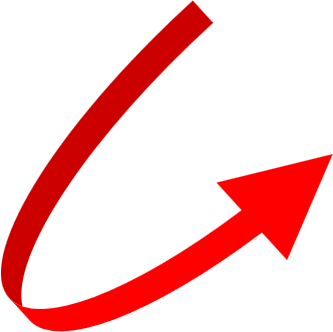 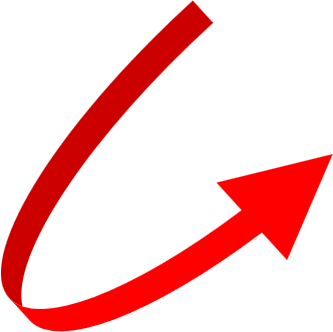 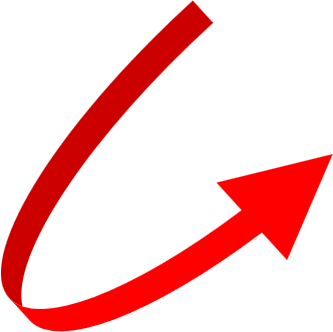 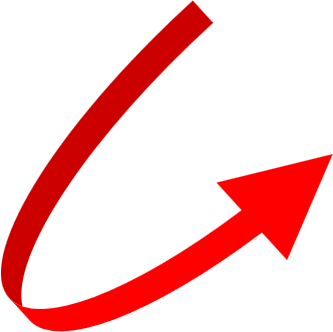 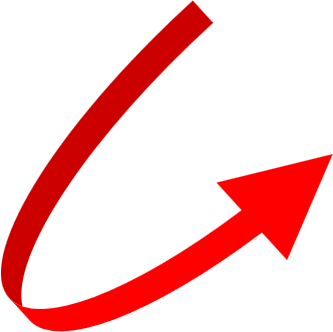 23
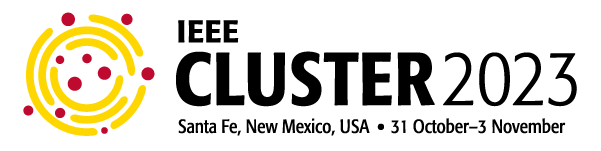 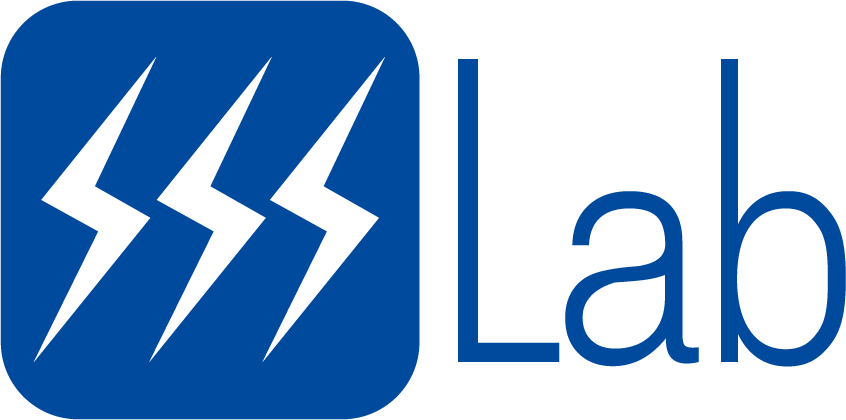 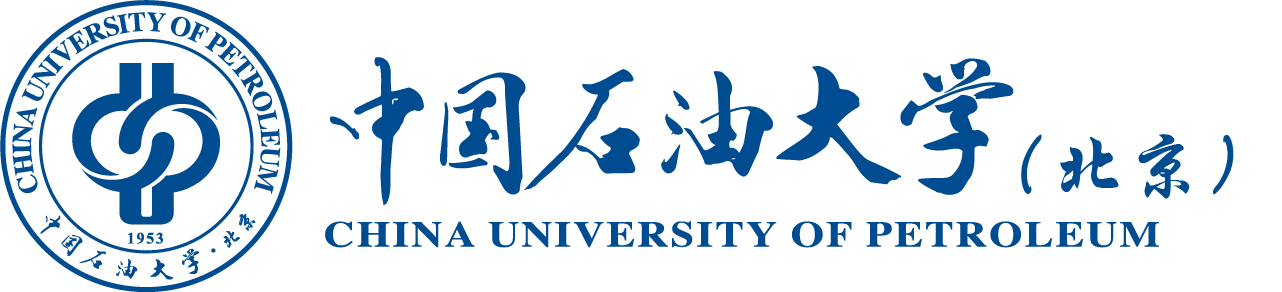 OUTLINE
Background and Challenges: AMP & SpMV
Three Micro-Benchmarks and Motivations
Our Algorithm: HASpMV
Comparison with Other SpMV Methods
Conclusion
24
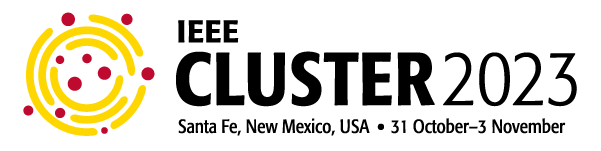 Experimental Setup
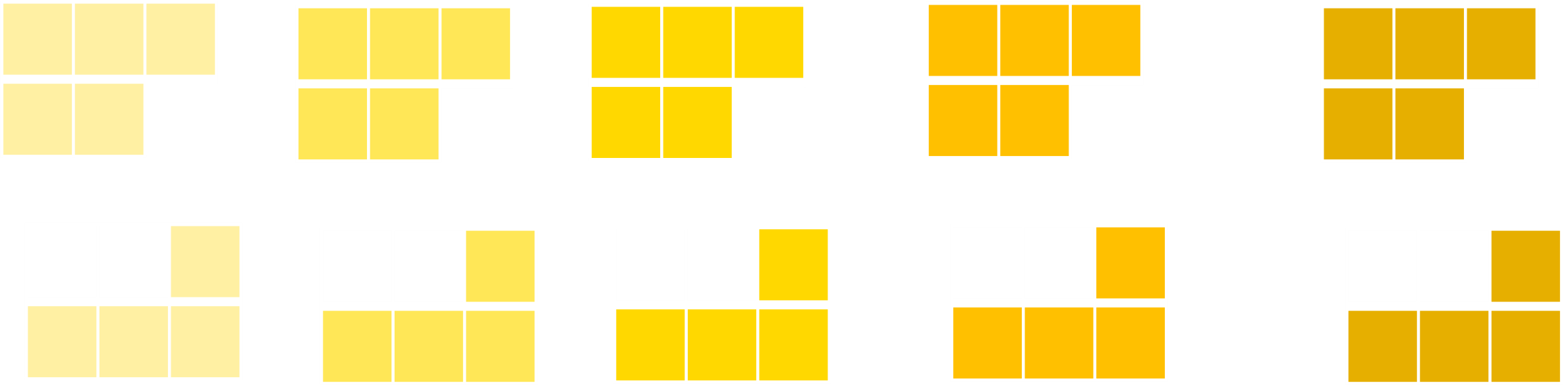 Three groups of AMPs
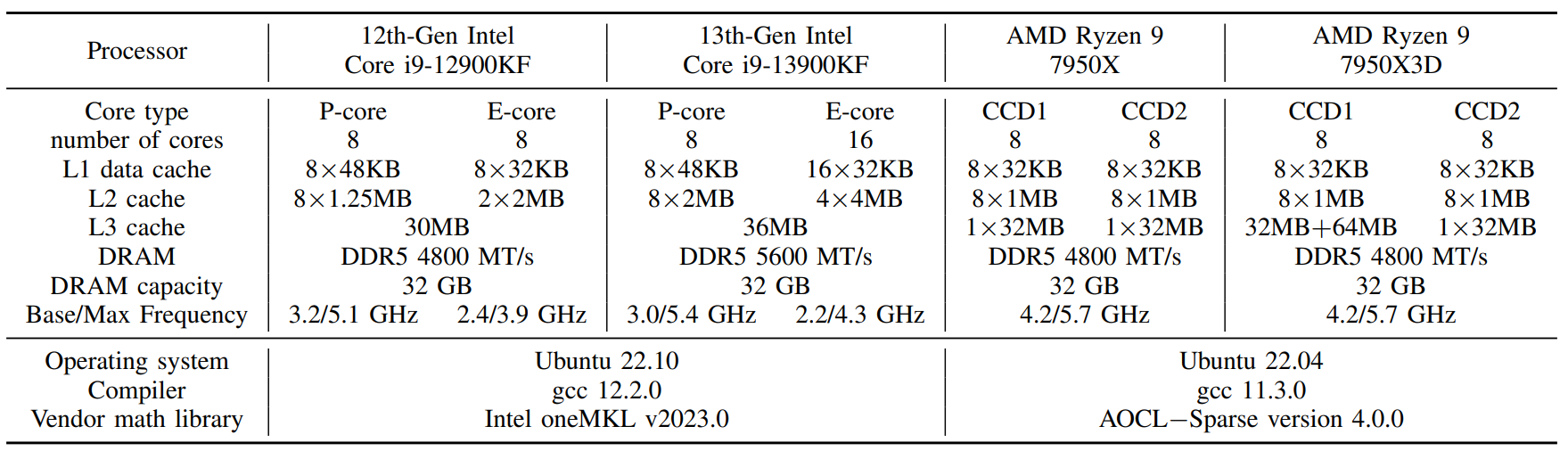 Experimental dataset
2888 matrices from the SuiteSparse Matrix Collection.
25
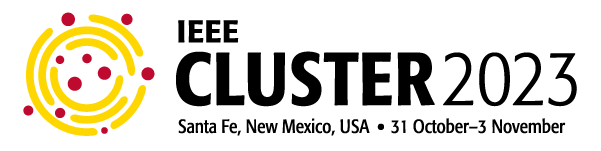 SpMV Performance Comparison
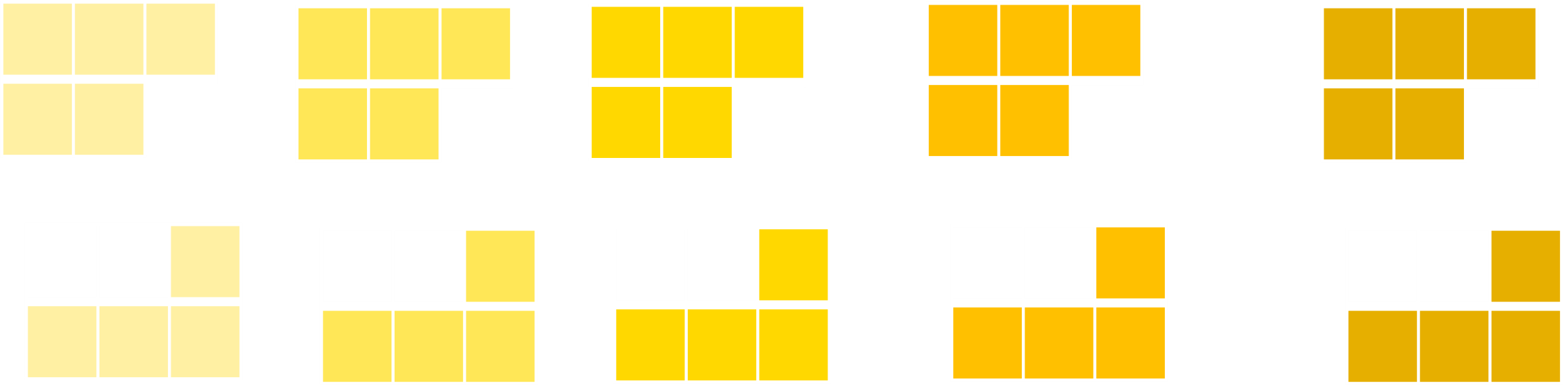 All matrices.
In the experiment, it can be observed that our algorithm has a clear advantage
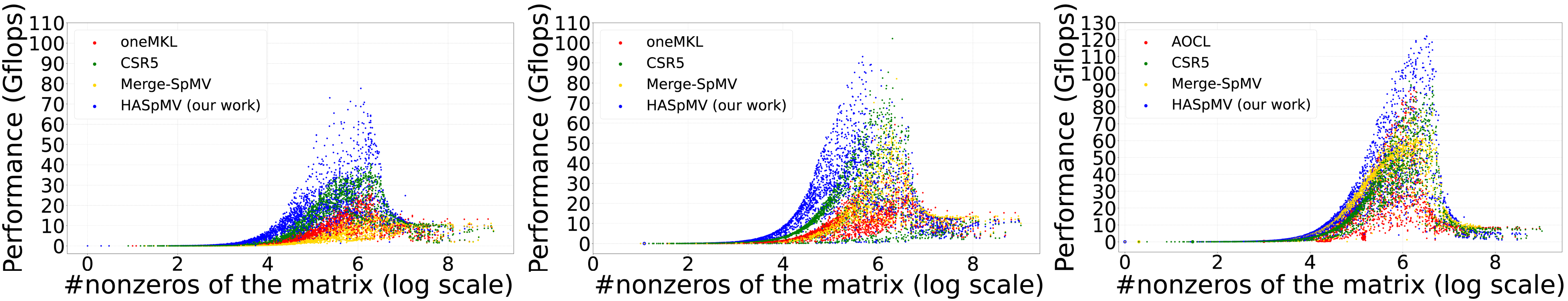 (a) i9-12900KF
(b) i9-13900KF
(c) R9 7950X3D & R9 7950X
26
[Speaker Notes: In the experiment, it can be observed that our algorithm has a clear advantage]
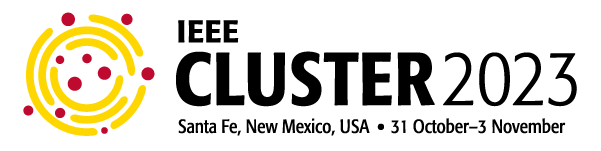 SpMV Performance Comparison
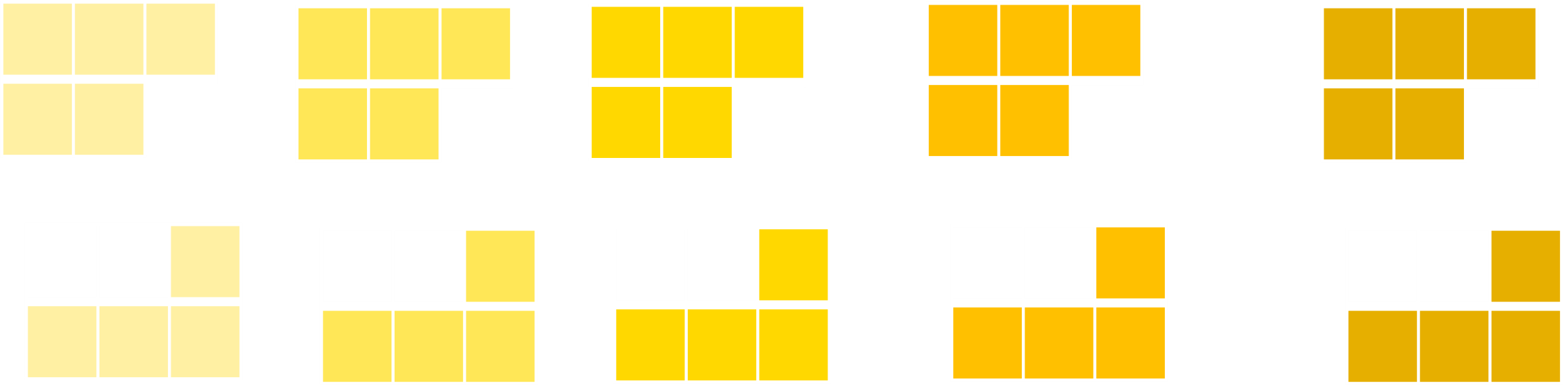 For matrices with uneven distribution of nonzero elements, HASpMV consistently demonstrates significant performance improvements
22 representative matrices.
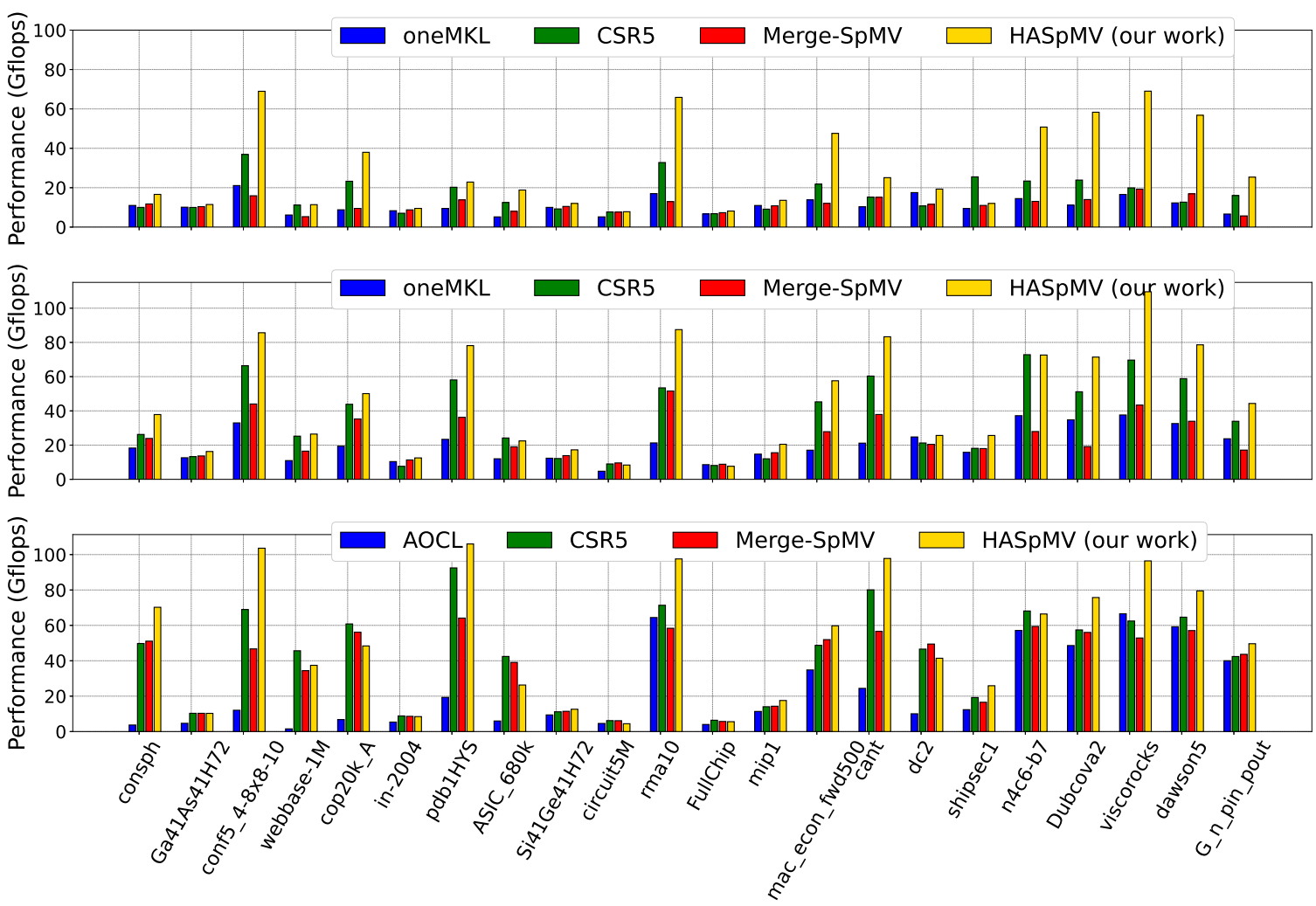 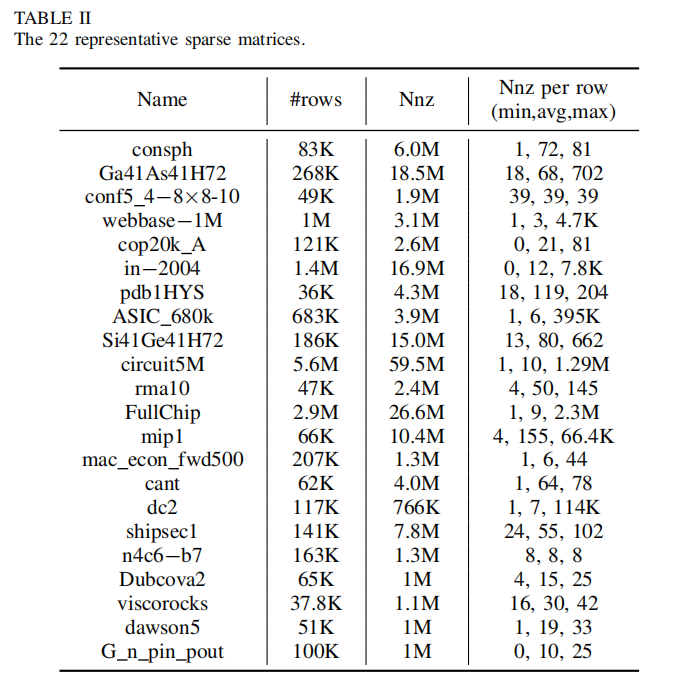 27
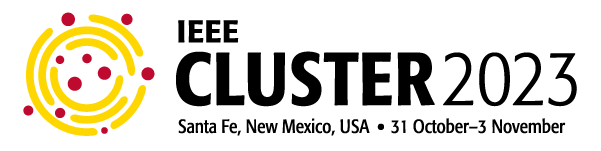 SpMV Performance Comparison
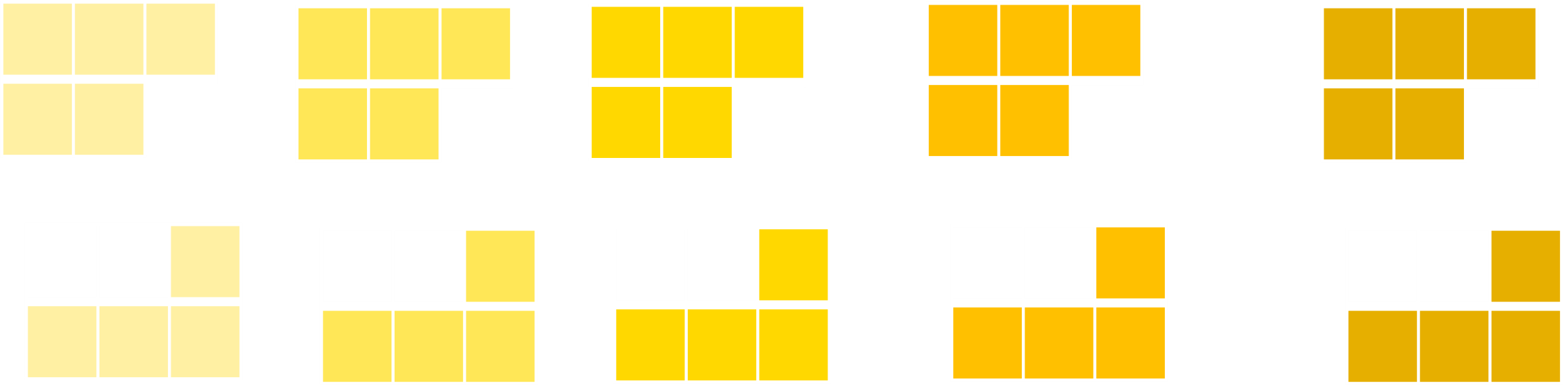 Analysis of preprocessing time.
Our preprocessing cost is much lower than other methods.
∞
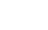 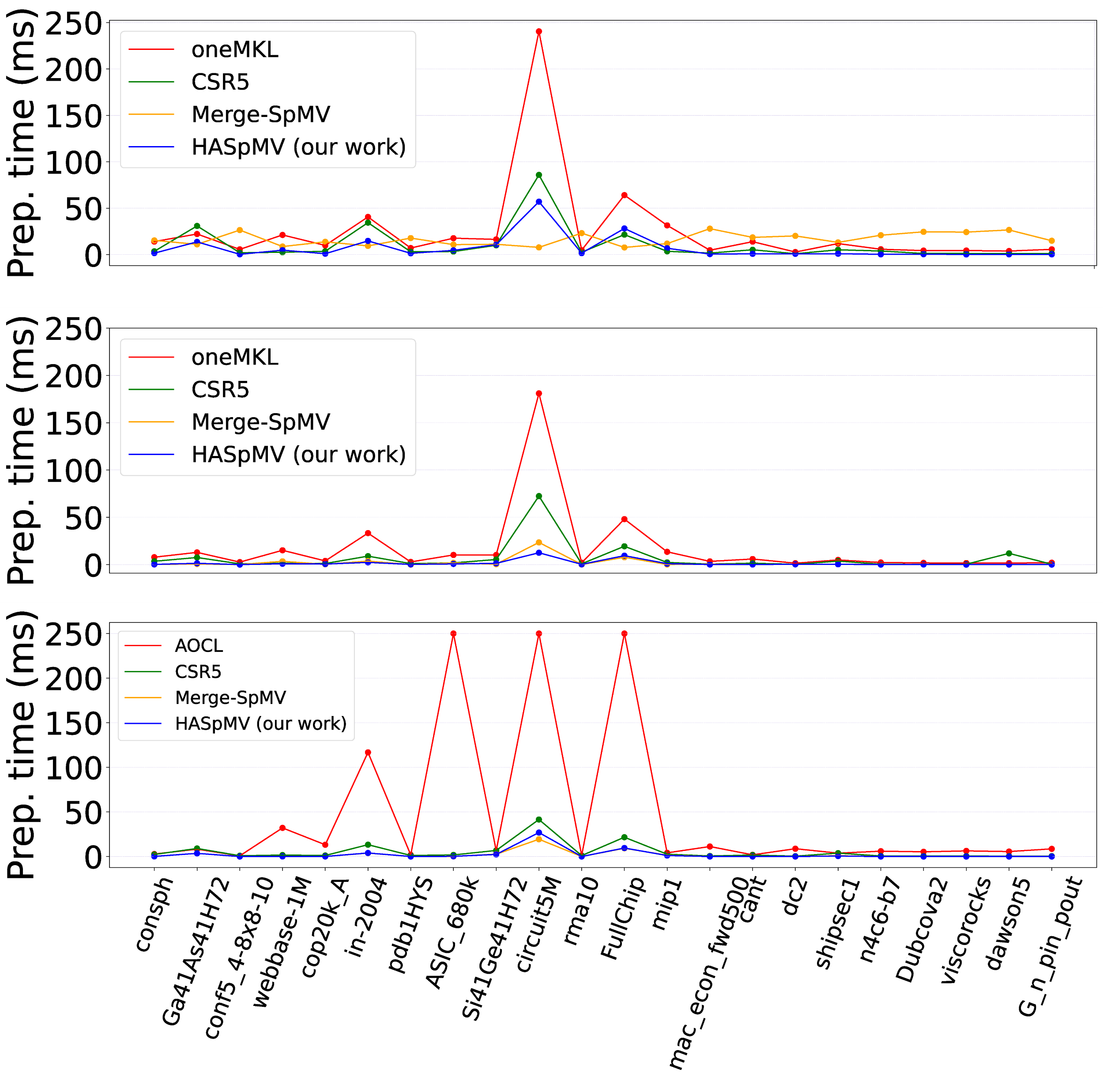 Analysis of load-balanced task allocation.
Partitioning through cache line cost is more balanced.
Matrix ‘rma10’
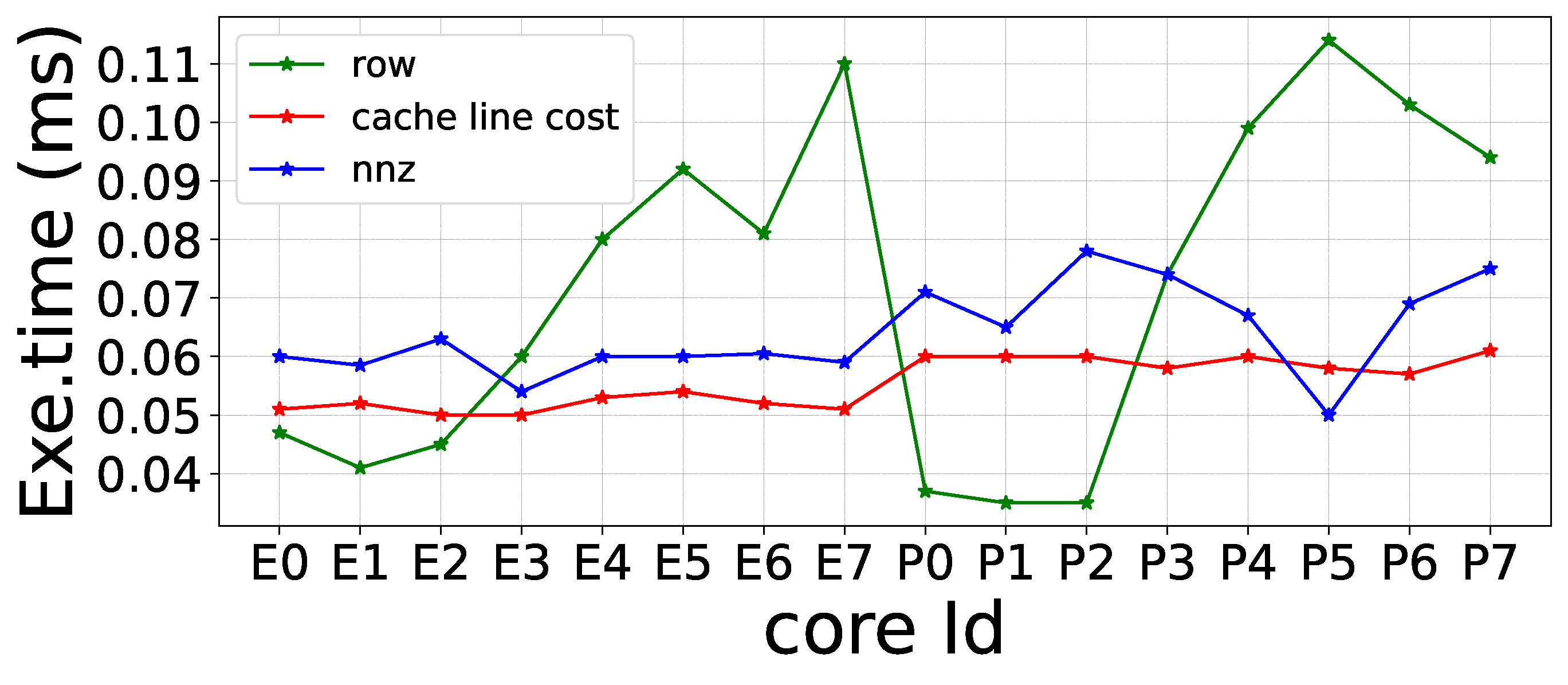 ∞
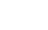 28
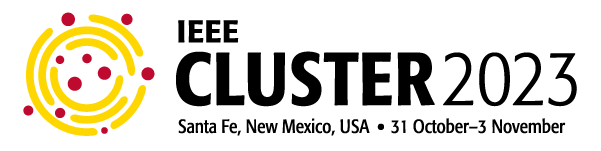 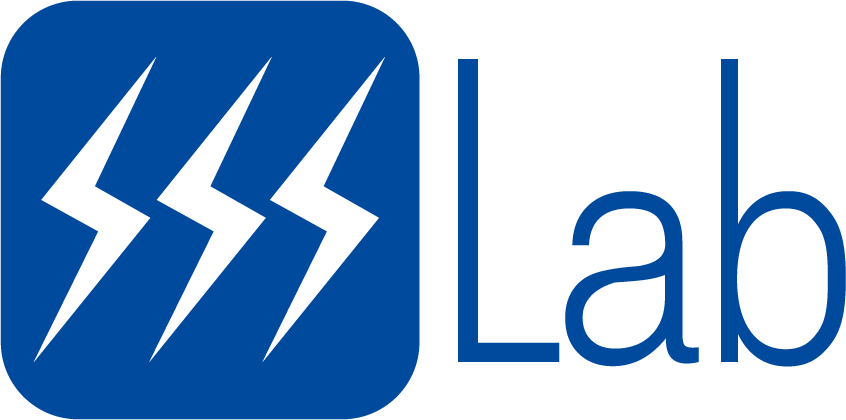 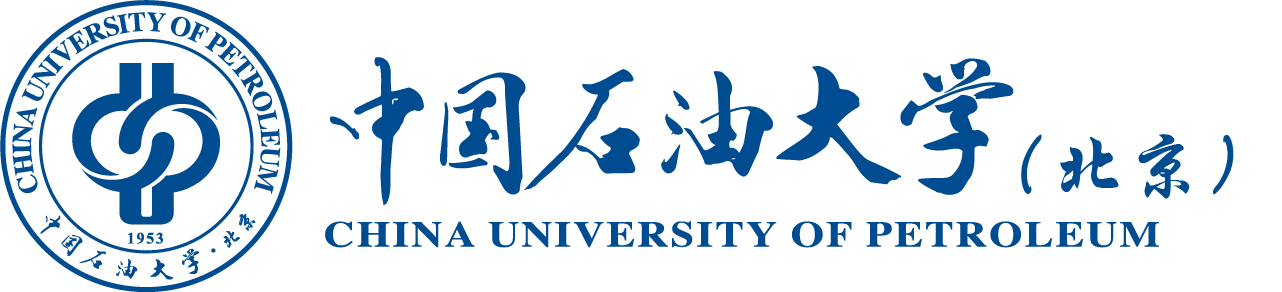 OUTLINE
Background and Challenges: AMP & SpMV
Three Micro-Benchmarks and Motivations
Our Algorithm: HASpMV
Comparison with Other SpMV Methods
Conclusion
29
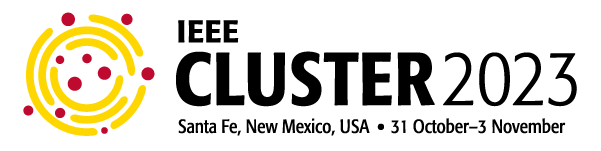 Conclusion
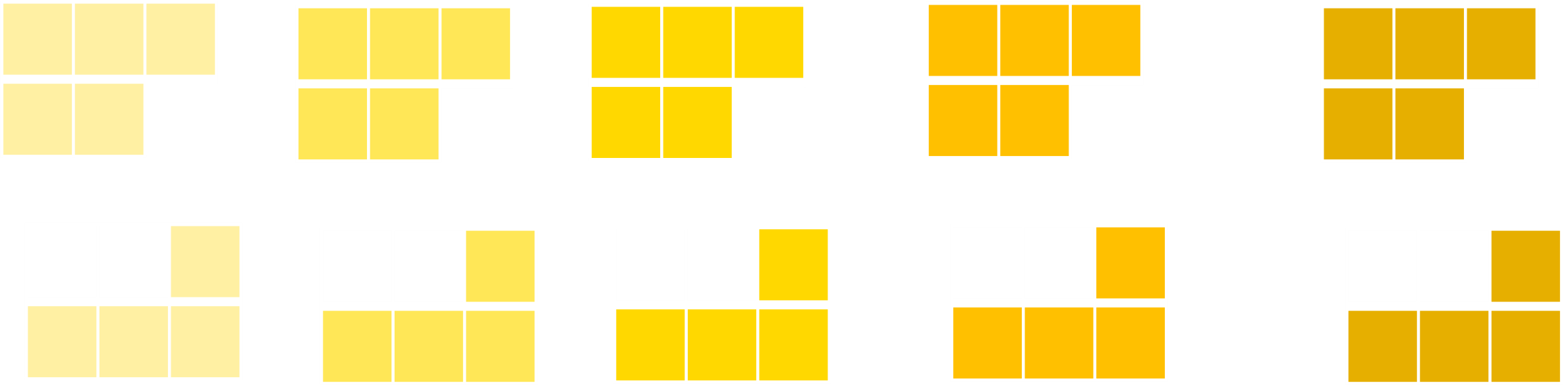 • We understand key performance behaviors of SpMV on two kinds of different cores in Intel and AMD AMPs through micro-benchmarking.

• We propose the HASpMV algorithm and the HACSR sparse format for better cache locality and load balancing in SpMV on AMPs.

• We achieve significant performance gain on 2888 matrices over existing SpMV work on the latest Intel and AMD AMPs.
30
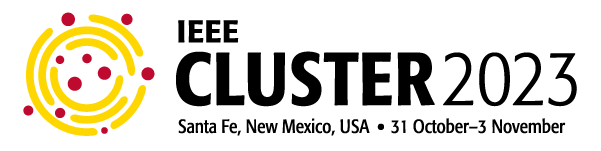 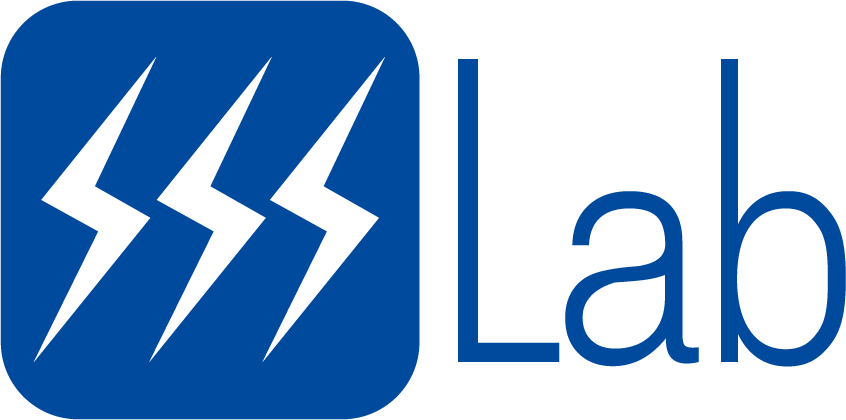 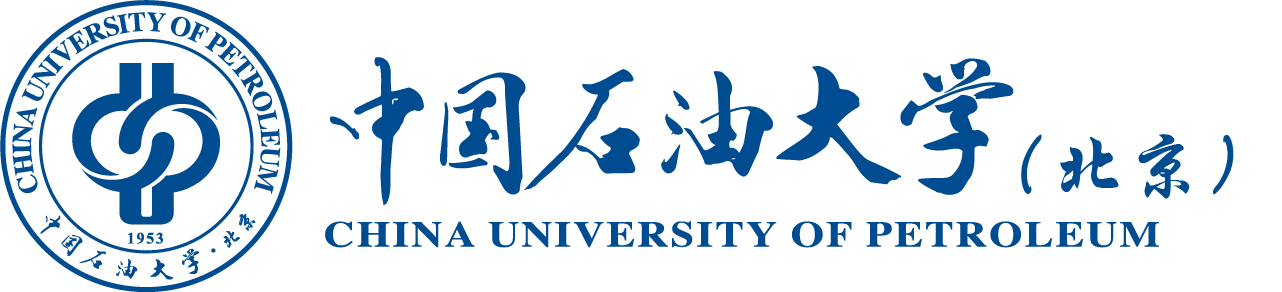 HASpMV: Heterogeneity-Aware Sparse Matrix-Vector Multiplication on Modern Asymmetric Multicore Processors
Thanks!
Contact us: Wenxuan.li@student.cup.edu.cn
31
https://github.com/SuperScientificSoftwareLaboratory/HASpMV